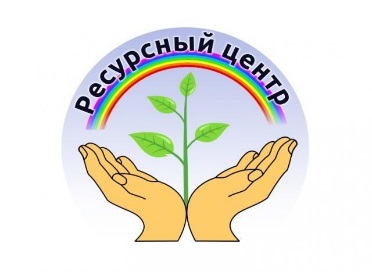 Местная общественная   организация по поддержке общественных инициатив      «Ресурсный центр Мошковского района Новосибирской области»
Публичный годовой отчет 2020
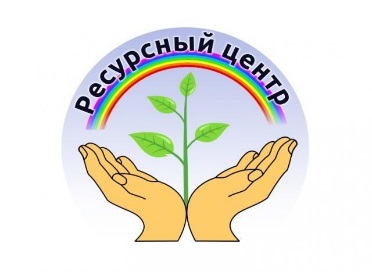 О НАС:
МЕСТНАЯ ОБЩЕСТВЕННАЯ ОРГАНИЗАЦИЯ ПО ПОДДЕРЖКЕ ОБЩЕСТВЕННЫХ ИНИЦИАТИВ «Ресурсный центр Мошковского района Новосибирской области»
Контактная информация
Адрес юридический: 633131 р.п. Мошково , ул. Кирова, д.5 Новосибирская область, Мошковский район
Адрес фактический: 633131, р.п. Мошково. ул. Кирова, д.5
e-mail: Rcmoshk@yandex.ru, http://moshkovo.nso.ru/page/755
Телефон: (38348)21-612, 8-905-946-39-28, 8-953-864-64-05
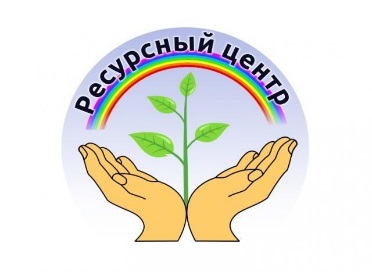 О НАС:
Население Мошковского района составляет 41600 граждан разных категорий.

Мы осуществляем поддержку НКО, ТОС и инициативных групп граждан на территории Мошковского района Новосибирской области.

На территории района  -  14 некоммерческих общественных организаций, 36 территориальных общественных самоуправлений.
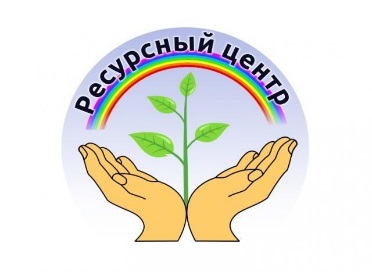 НАША МИССИЯ:
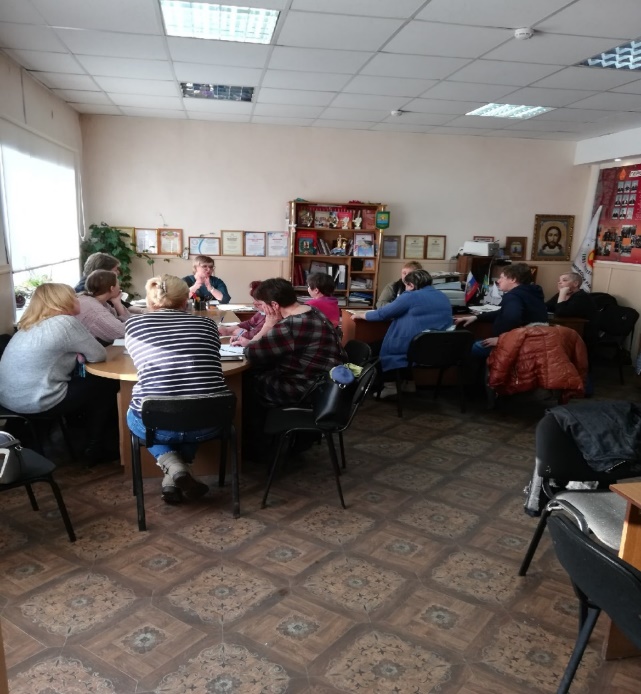 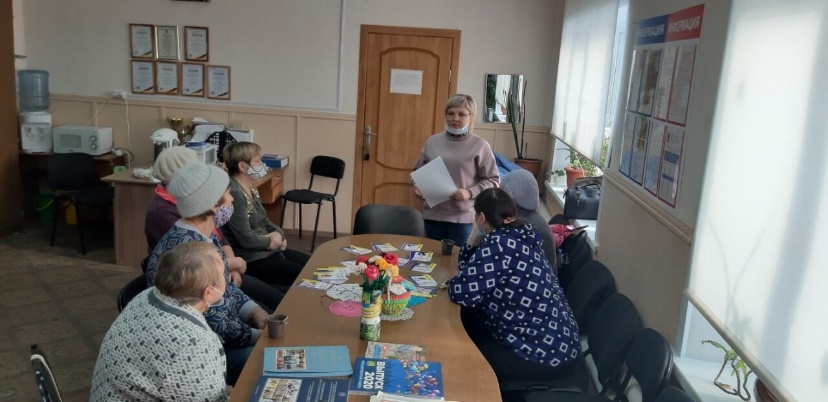 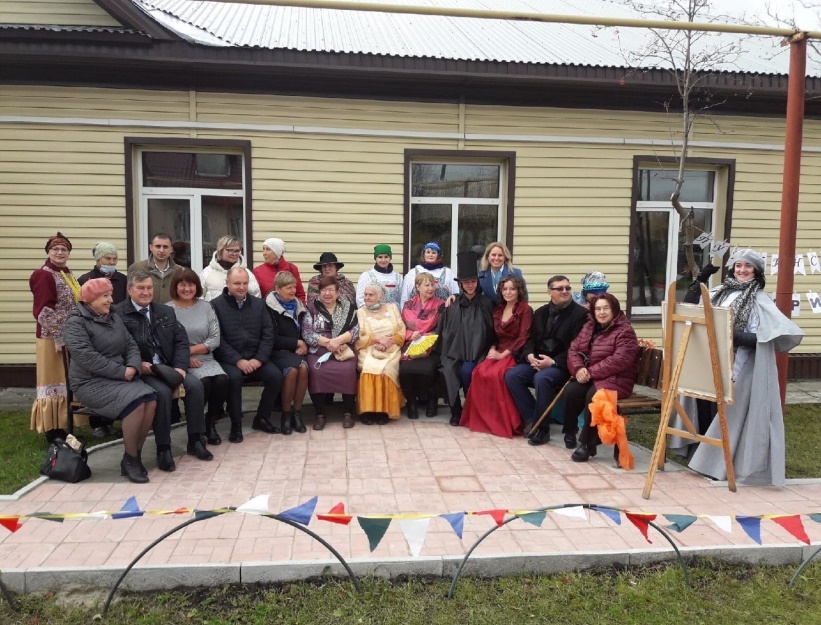 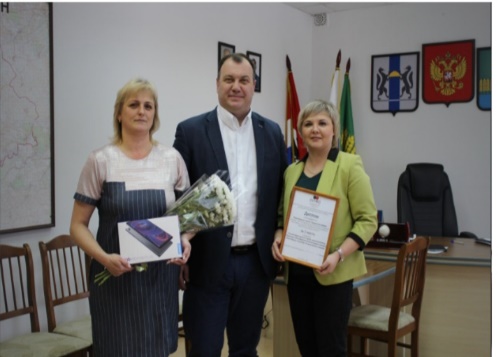 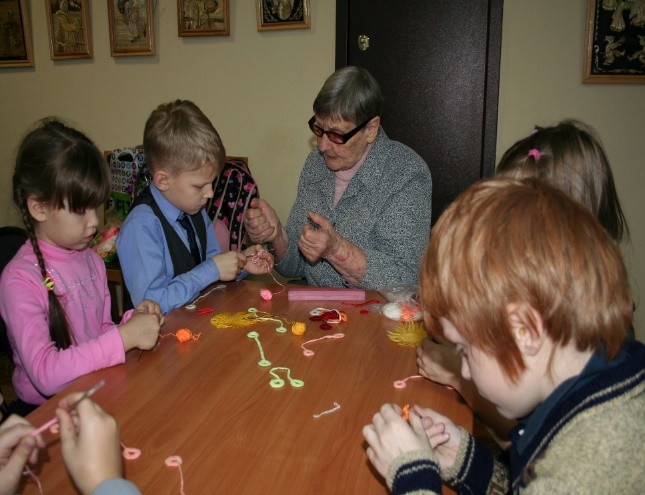 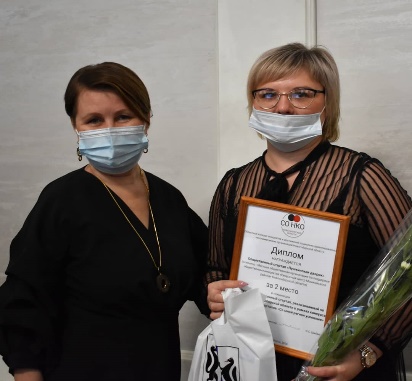 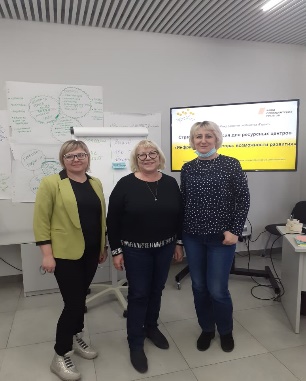 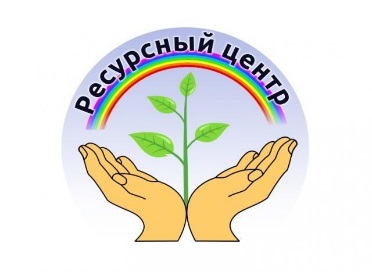 Наша цель:
Вовлечение жителей Мошковского района в процесс развития территорий, активизация их деятельности через поддержку и взаимодействие некоммерческих организаций, органов власти   для улучшения качества жизни.
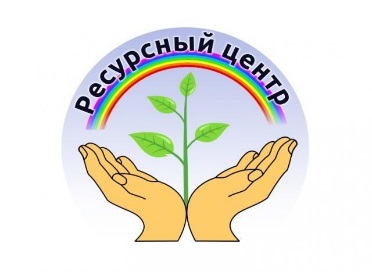 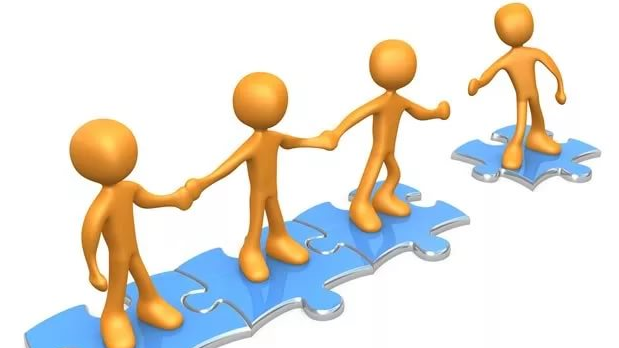 ПРИОРИТЕТНЫЕ  ЗАДАЧИ:
Совершенствовать механизмы взаимодействия общественных организаций с законодательной, исполнительной властью через проведение информационных встреч и конференций;
Оказывать информационную, юридическую, методическую помощь в подготовке и организации социально значимых проектов, акций и конкурсов;
Распространять положительный опыт участия общественных объединений и инициативных групп граждан района в социально значимых акциях и конкурсах.
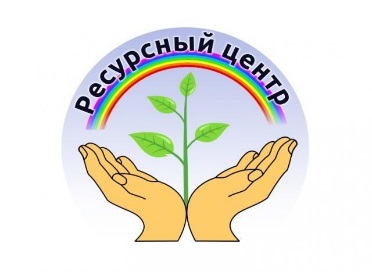 НАПРАВЛЕНИЯ ДЕЯТЕЛЬНОСТИ:
Организация мероприятий, направленных на развитие общественных инициатив;
 Социальное консультирование;
 Распространение информации и осуществление просветительской деятельности;
 Тренинги и консультации по социальному проектированию для НКО и инициативных граждан Мошковского района; 
Консультационное сопровождение создания НКО и ТОС;
 Развитие и поддержка добровольческих инициатив.
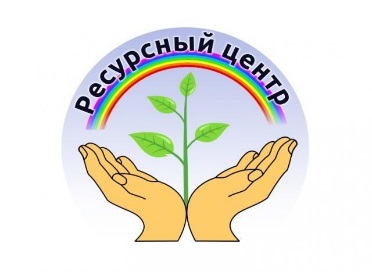 Структура МОО РЦ Мошковского района НСО
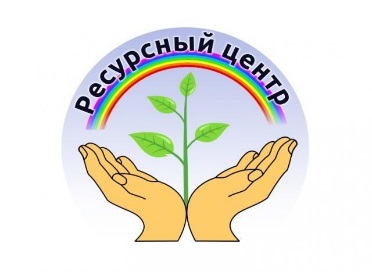 Руководитель и учредители организации
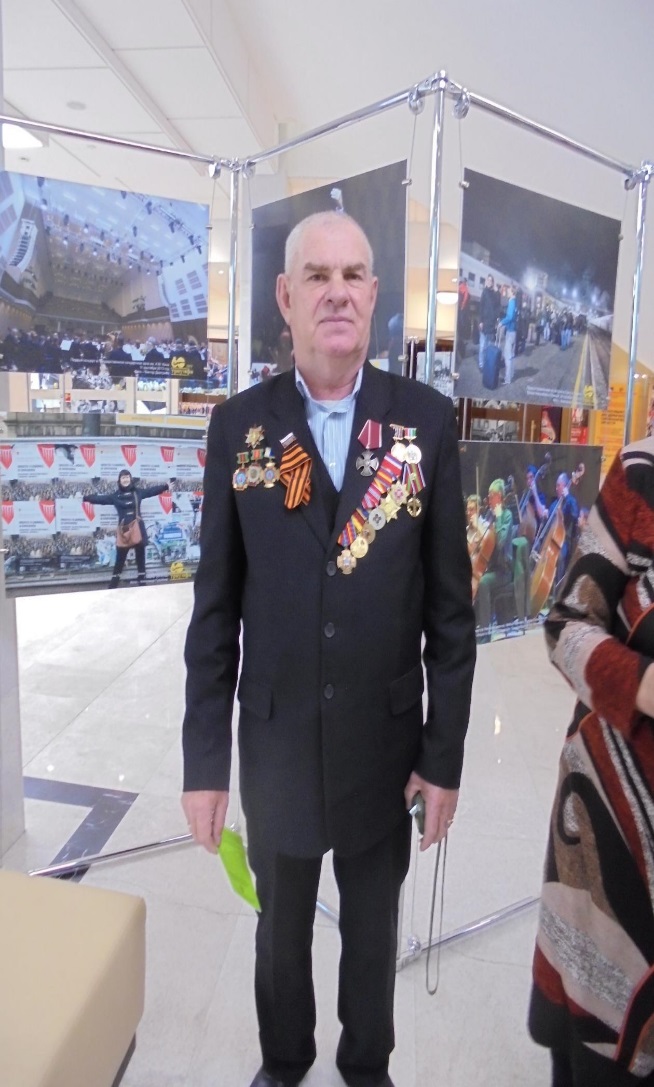 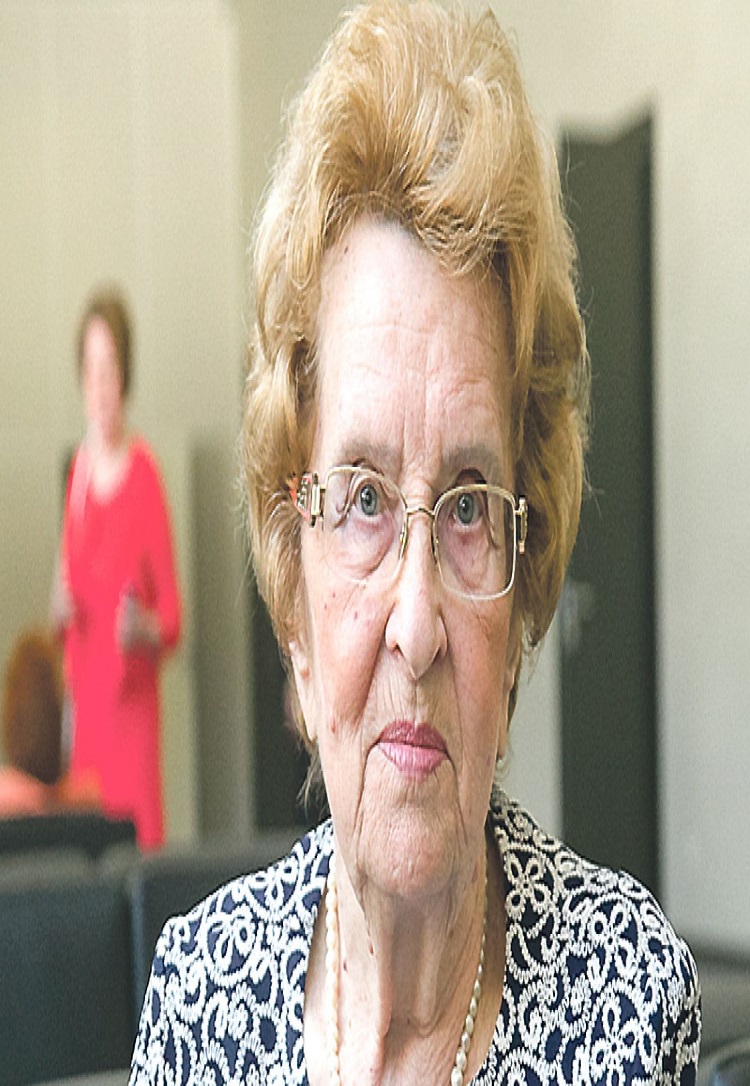 Родина Галина Александровна
Давыденко Алексей
 Иванович
Батурина Анастасия Владимировна
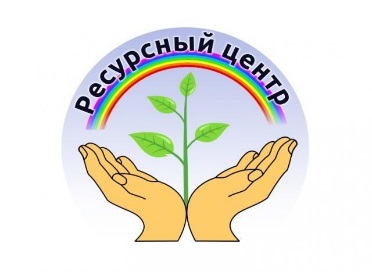 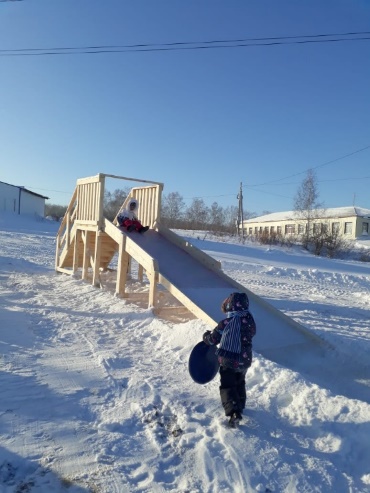 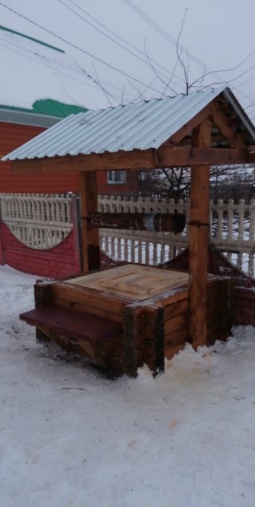 Мероприятия:
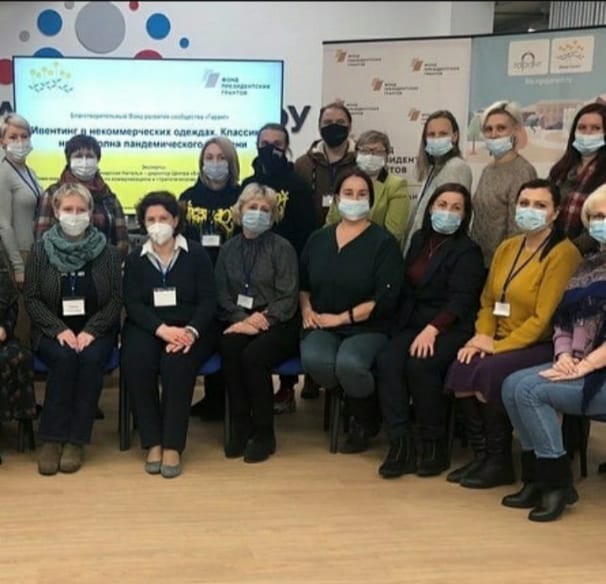 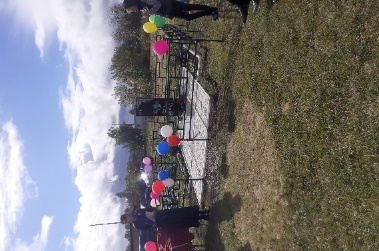 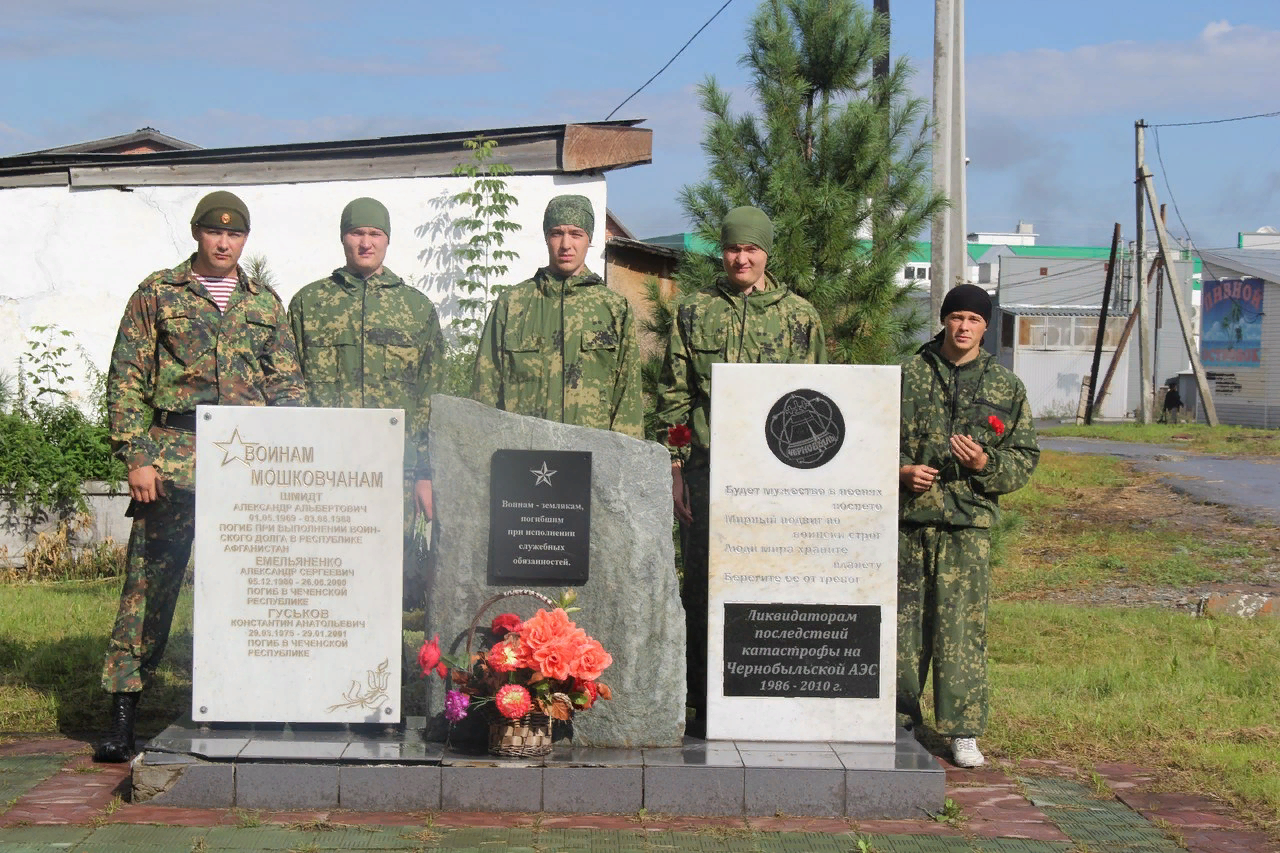 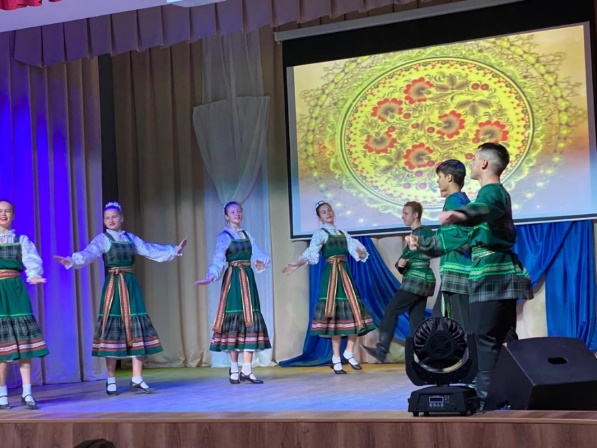 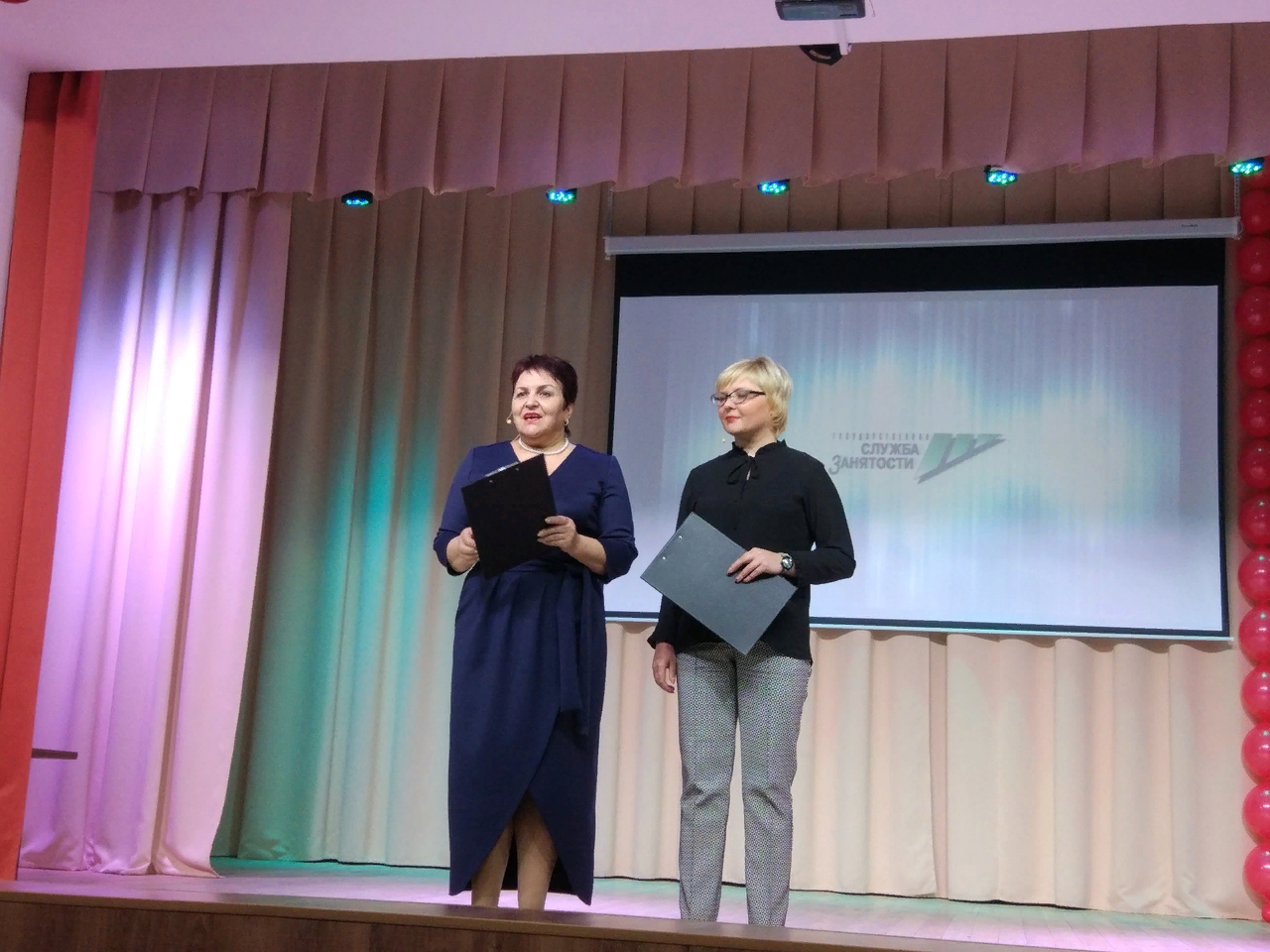 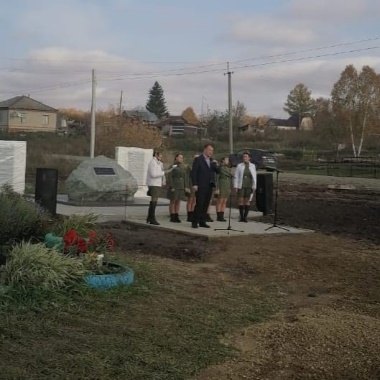 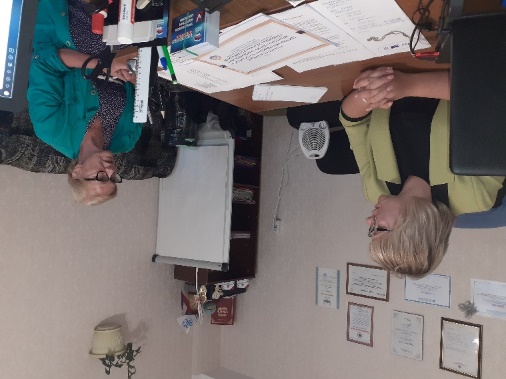 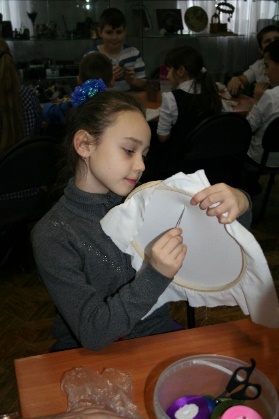 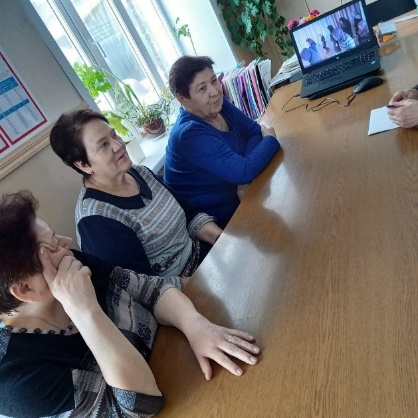 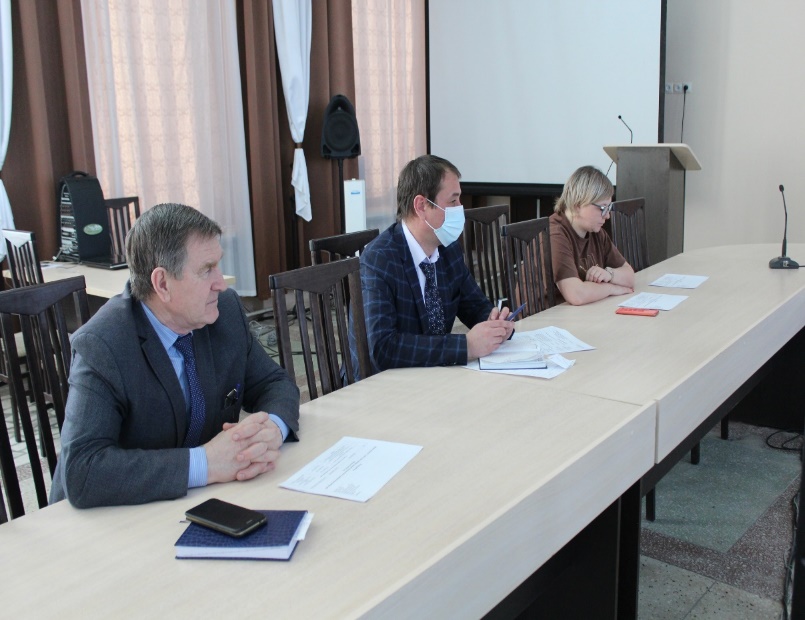 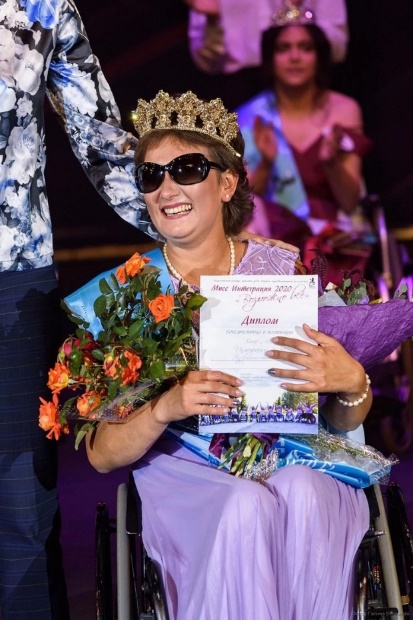 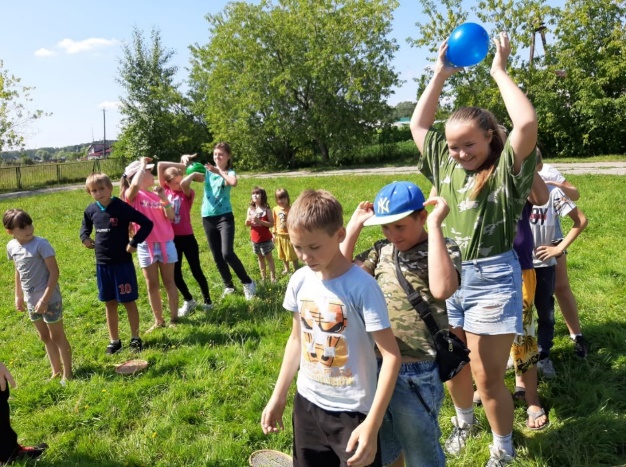 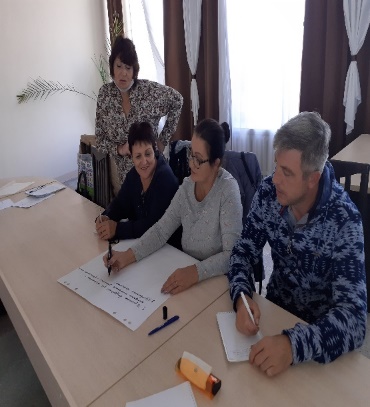 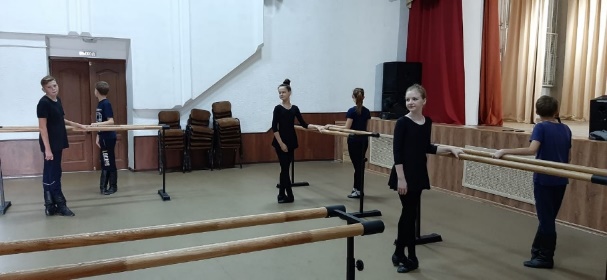 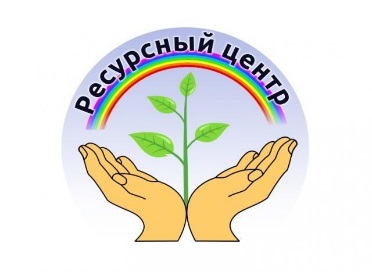 Результаты:
Создано 36 территориально общественных сообществ;
 Это 66 проектов в реализации у ресурсного центра;
 Это 84 консультации;
 4 образовательных семинара;
 39 выездов в Муниципальные образования Мошковского района;
Реализация 4 программ;
Содействие в реализации программы совета ветеранов;
Создание центра развития добровольчества на территории Мошковского района.
Поддержка и взаиможействие с Администрацией Мошковского района.
Проведенная оценка показала, что в результате  нашего содействия были разработаны и реализованы проекты,  поддержанные финансированием на региональном уровне, так же были привлечены средства от Депутатов Законодательного  собрания Новосибирской области
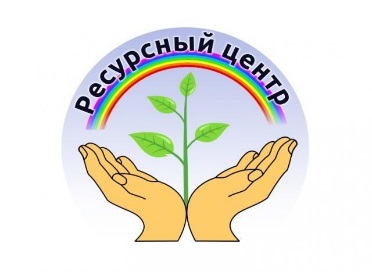 Ресурсы:
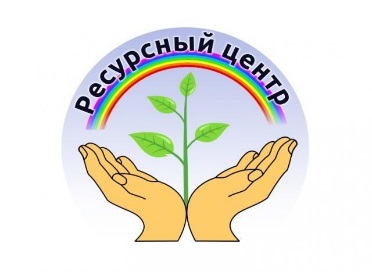 Финансы  организации в 2020 году
Планы на 2021 год
Реализовать Программу «Поддержка  общественных инициатив в поселениях Мошковского района через  содействие организации деятельности по формированию территориального общественного самоуправления»;
Оказывать поддержку общественных инициатив через образовательно-консультационную деятельность, а также  через конкурсы общественный стартапов;
Принять участие в региональных конкурсах;
Принять участие в конкурсе Президентских грантов;
Разработать перспективный план по развитию центра добровольчества.
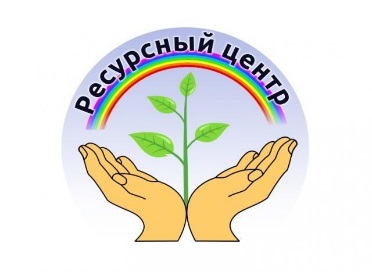 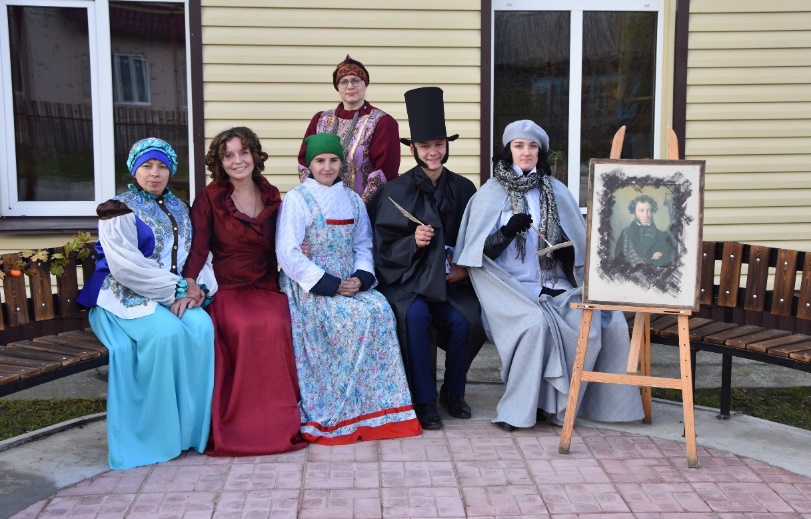 Наши лучшие проекты:
Пушкинский дворик
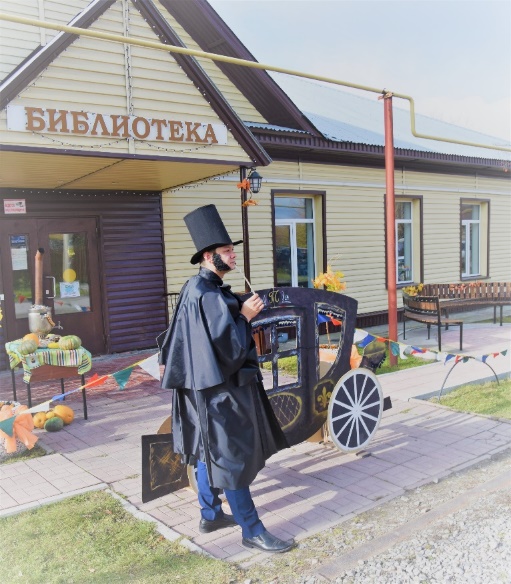 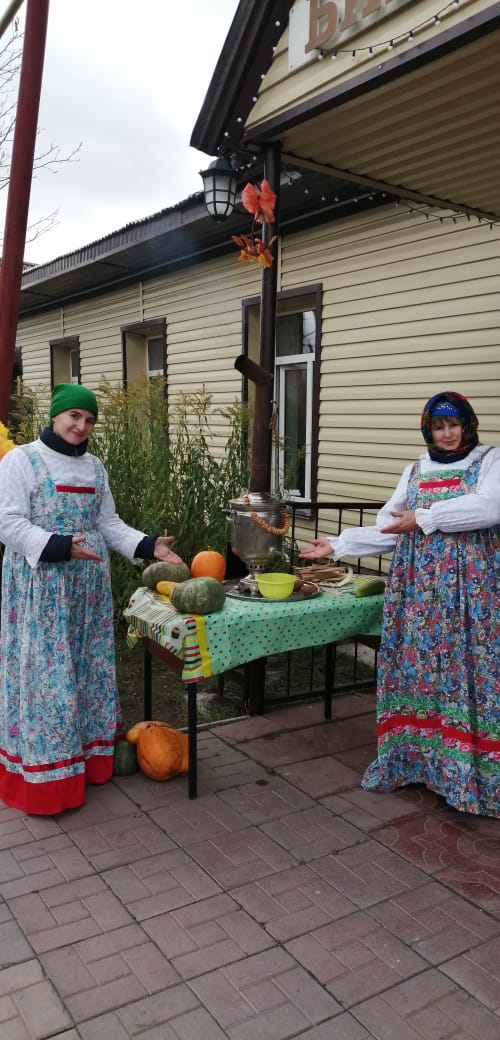 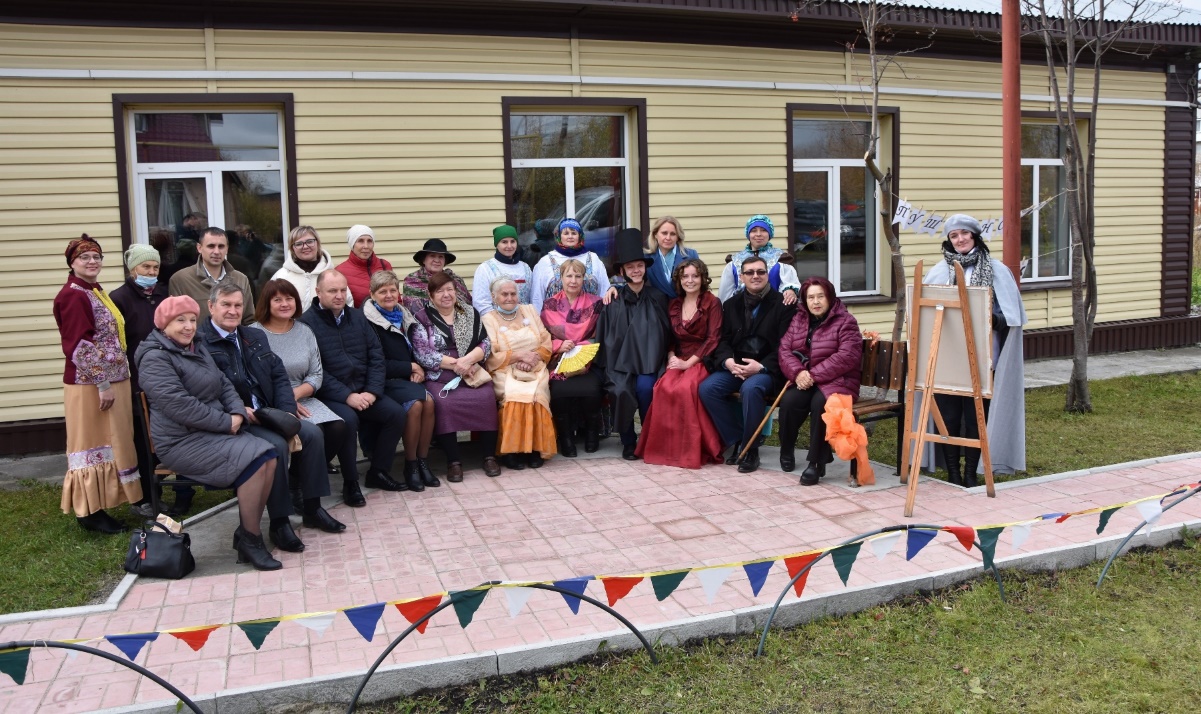 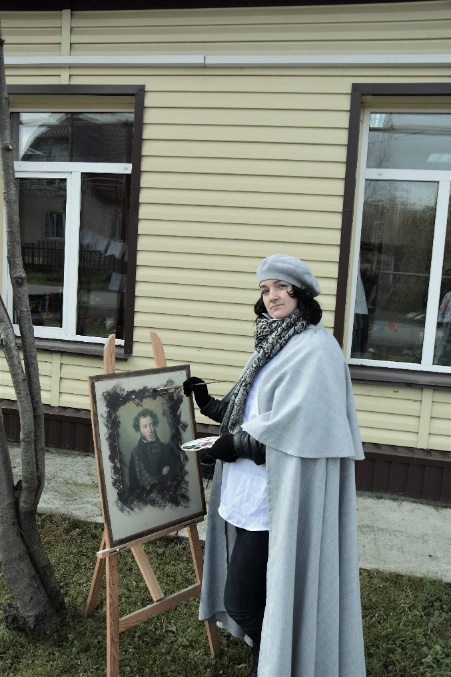 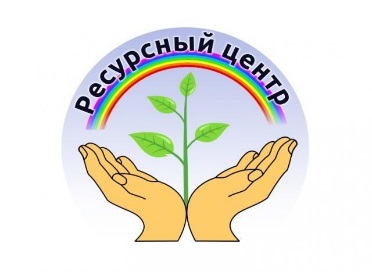 Наши лучшие проекты:
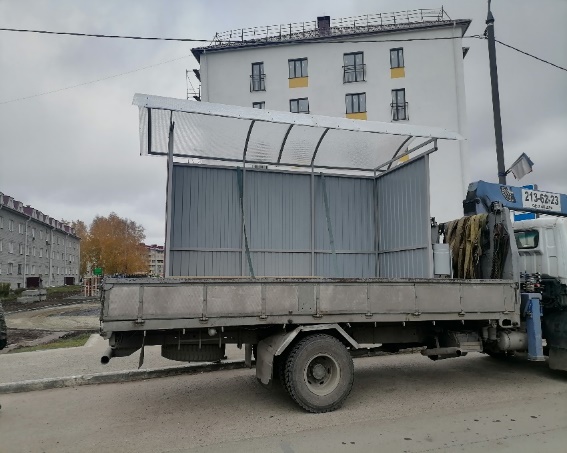 Остановка на территории Микрорайона «Светлый».
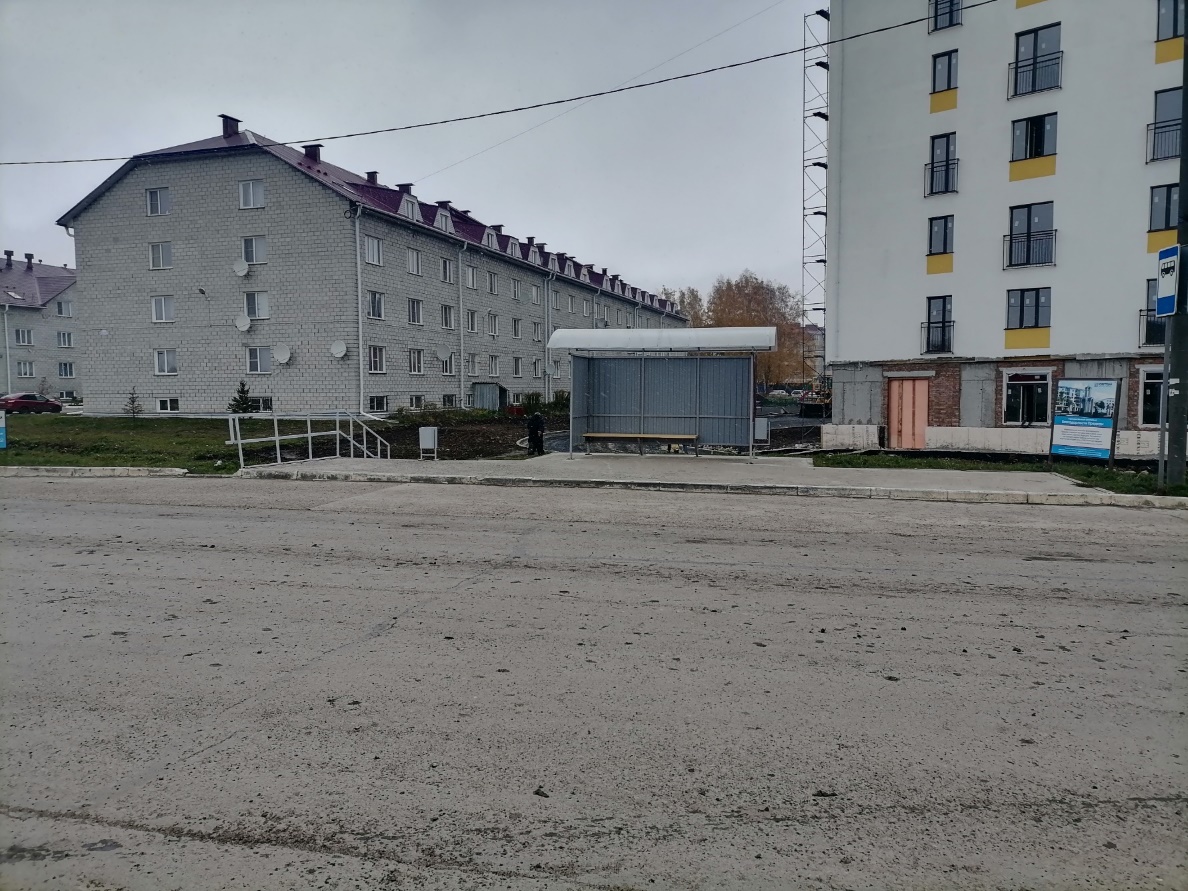 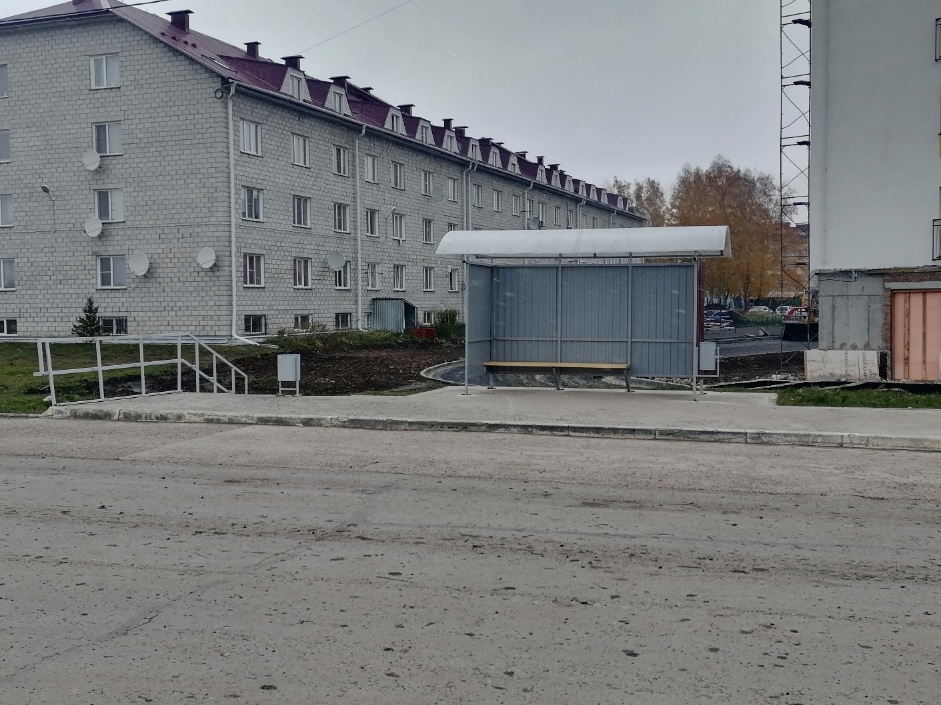 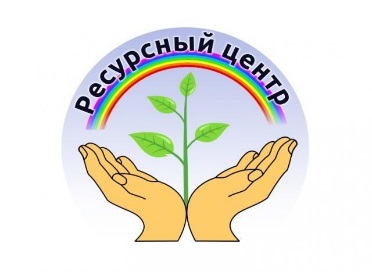 Наши лучшие проекты:
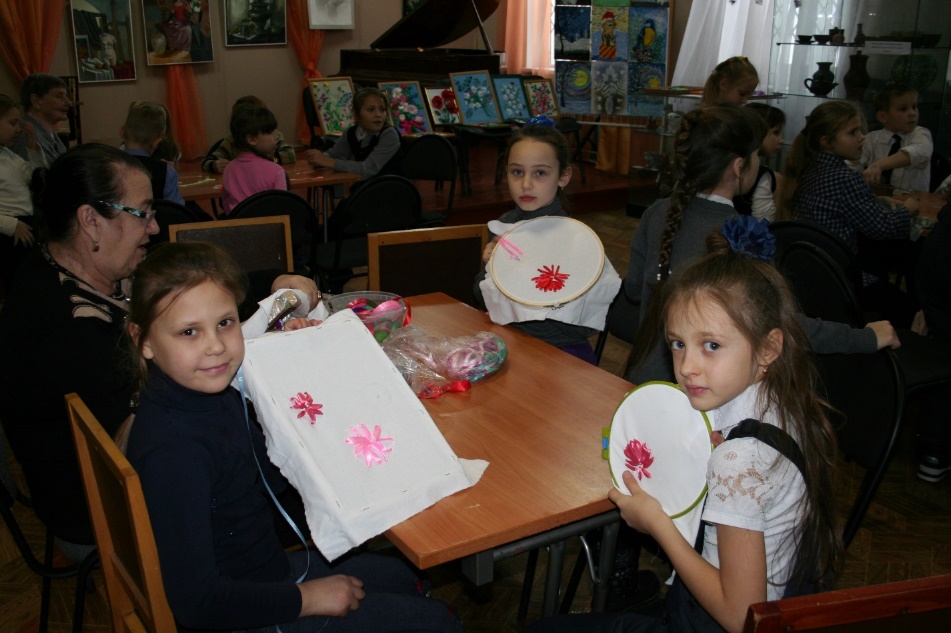 Мастерская народных ремесел.
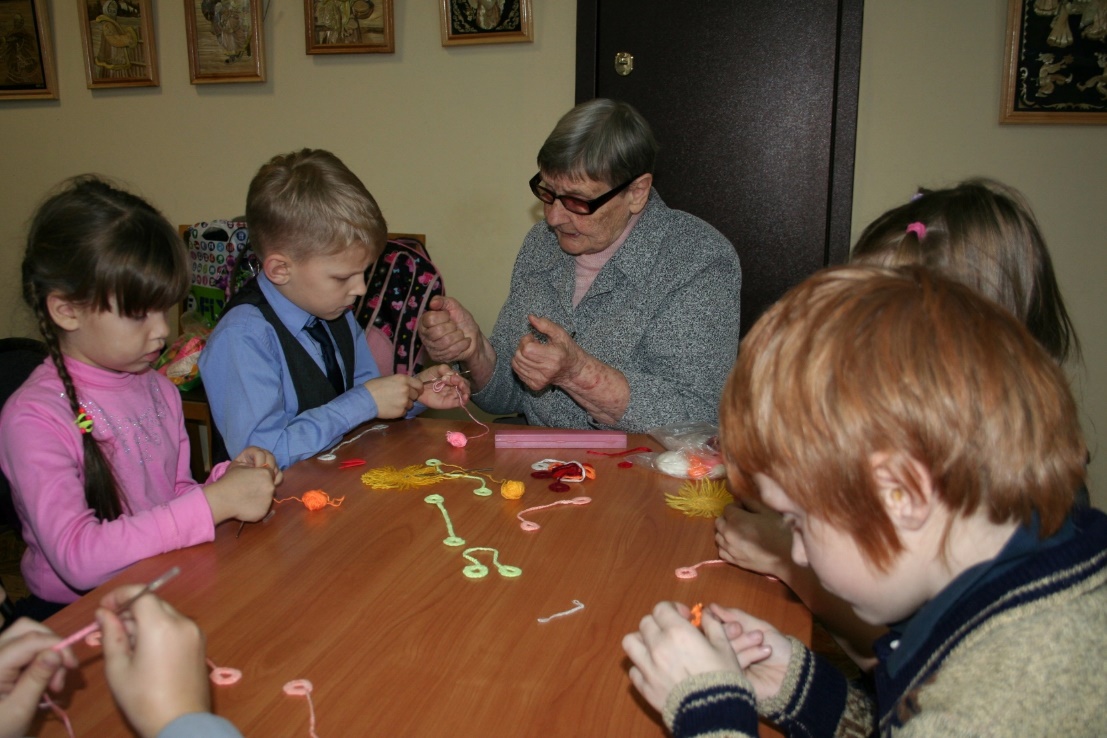 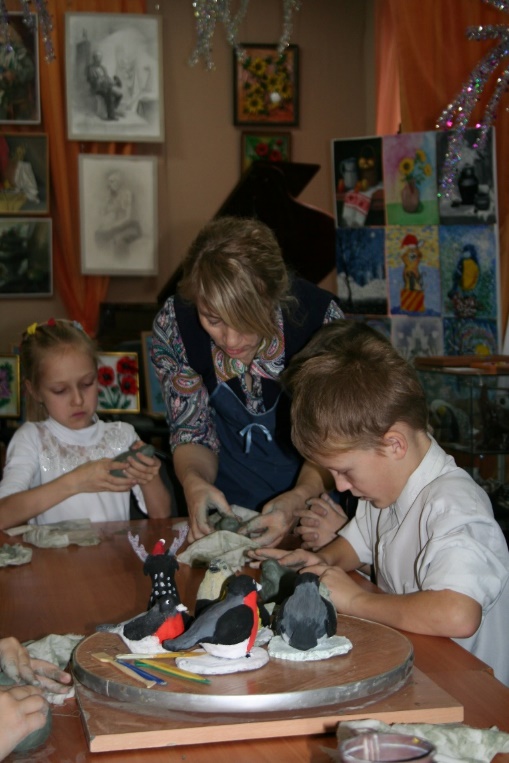 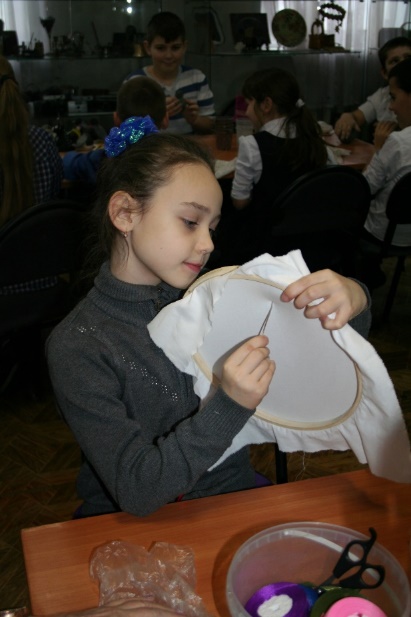 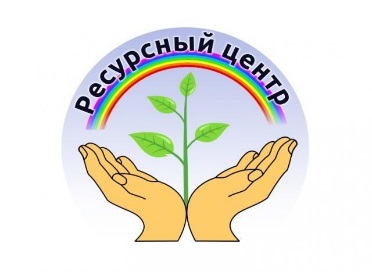 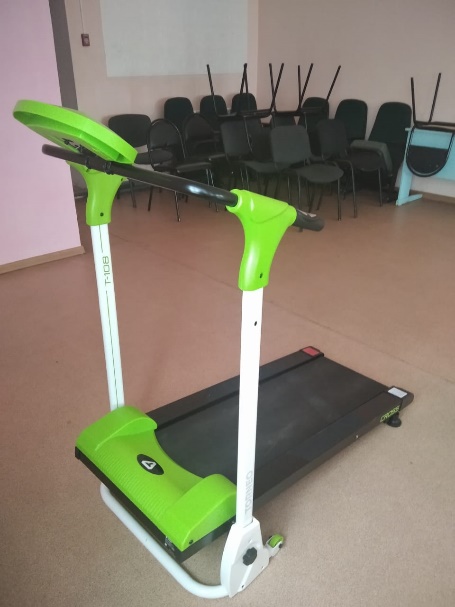 Наши лучшие проекты:
Открытое пространство для малых территорий:
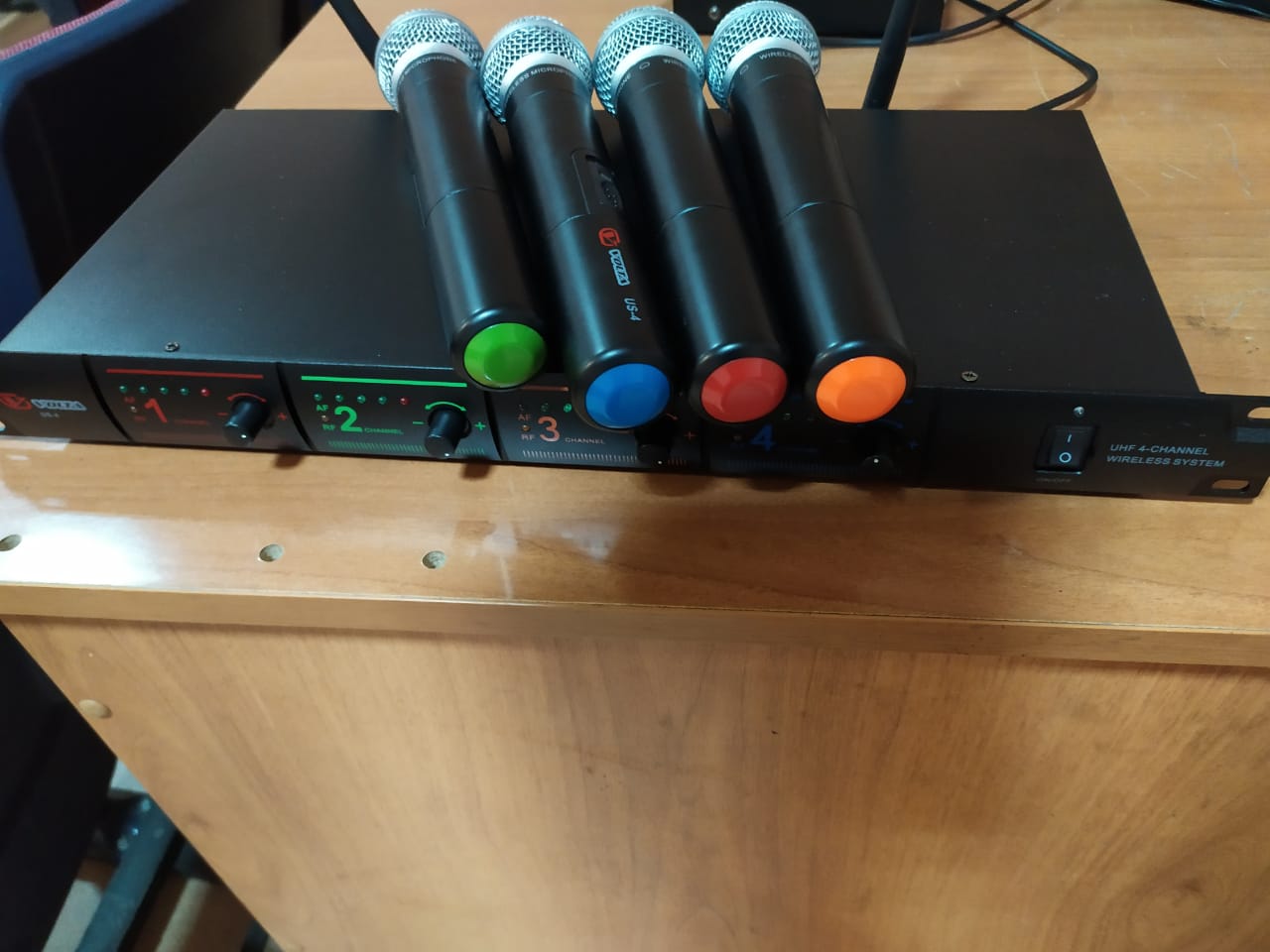 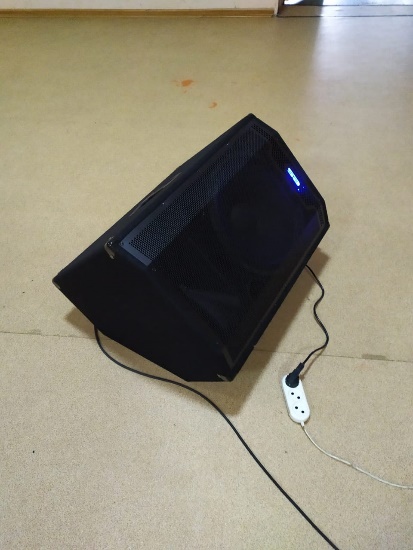 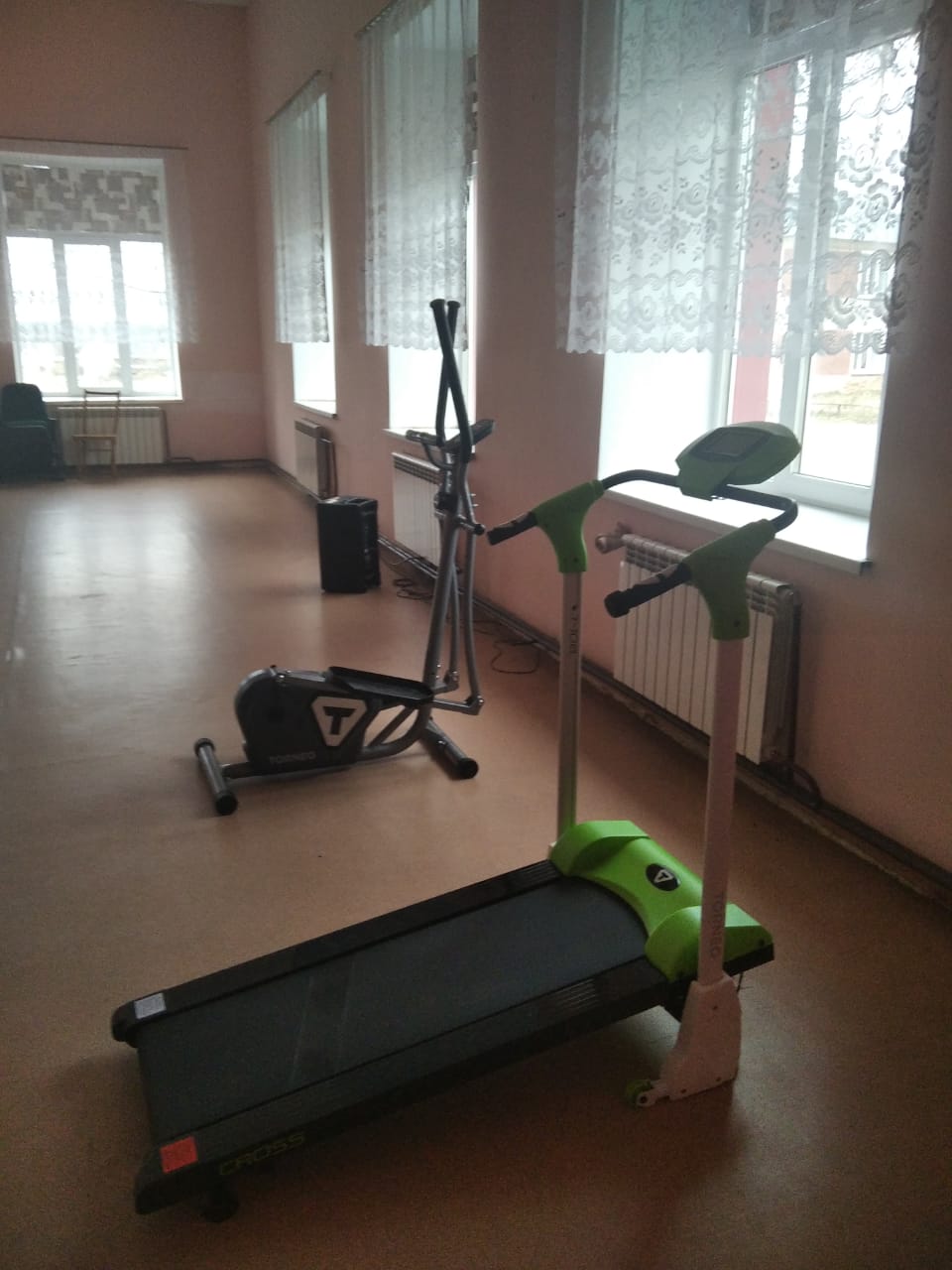 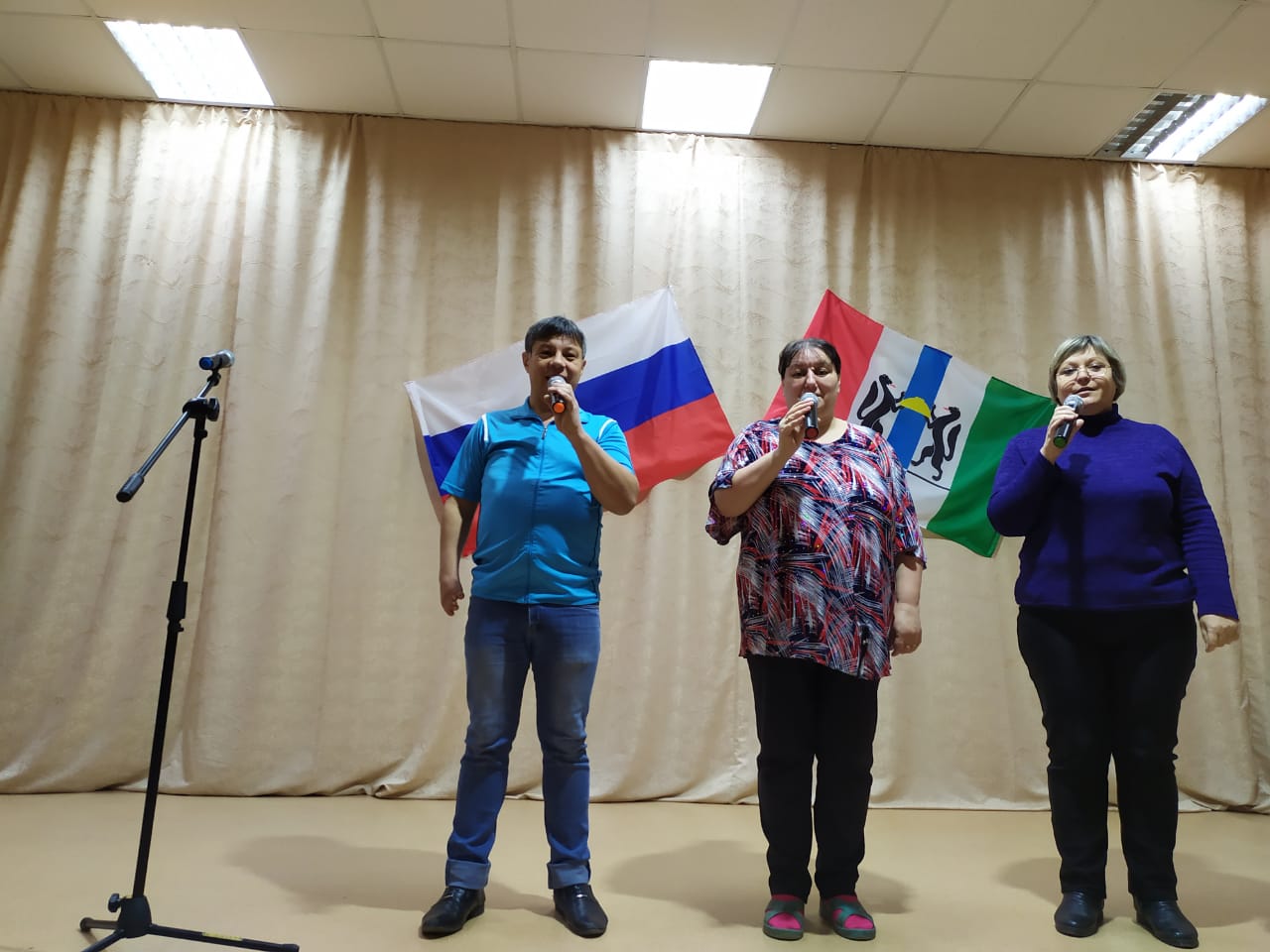 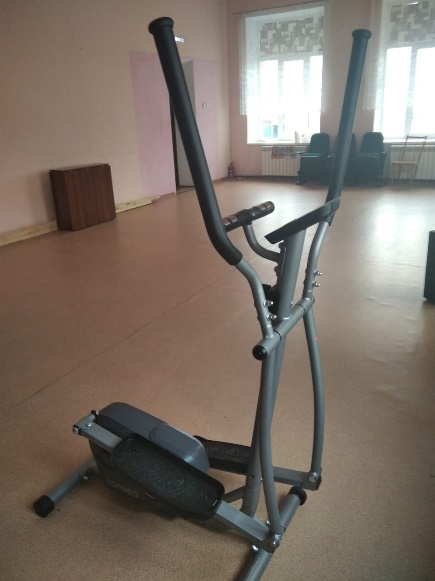 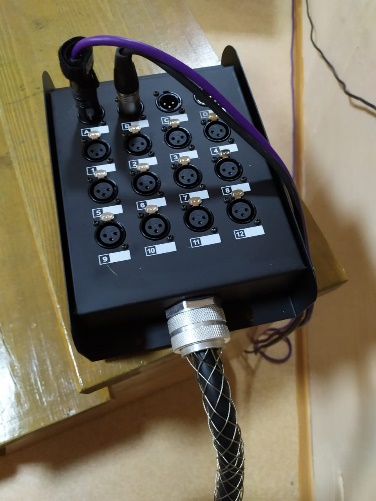 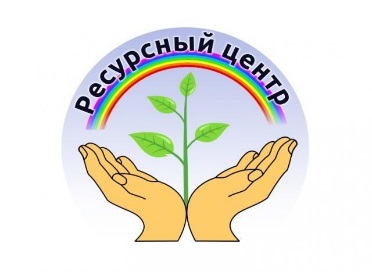 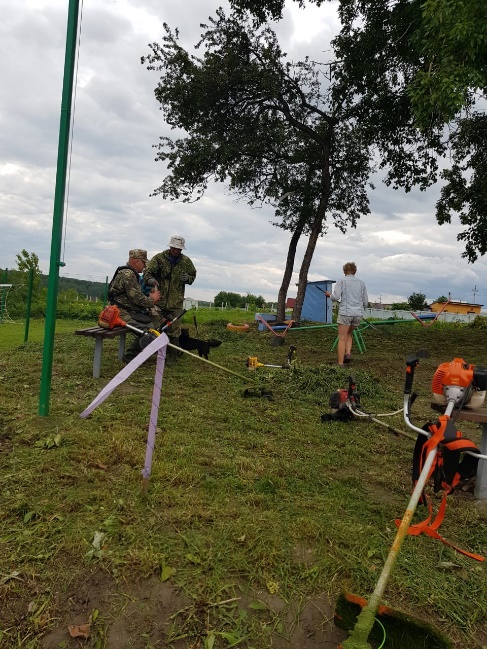 Наши лучшие проекты:
Отдыхаем вместе
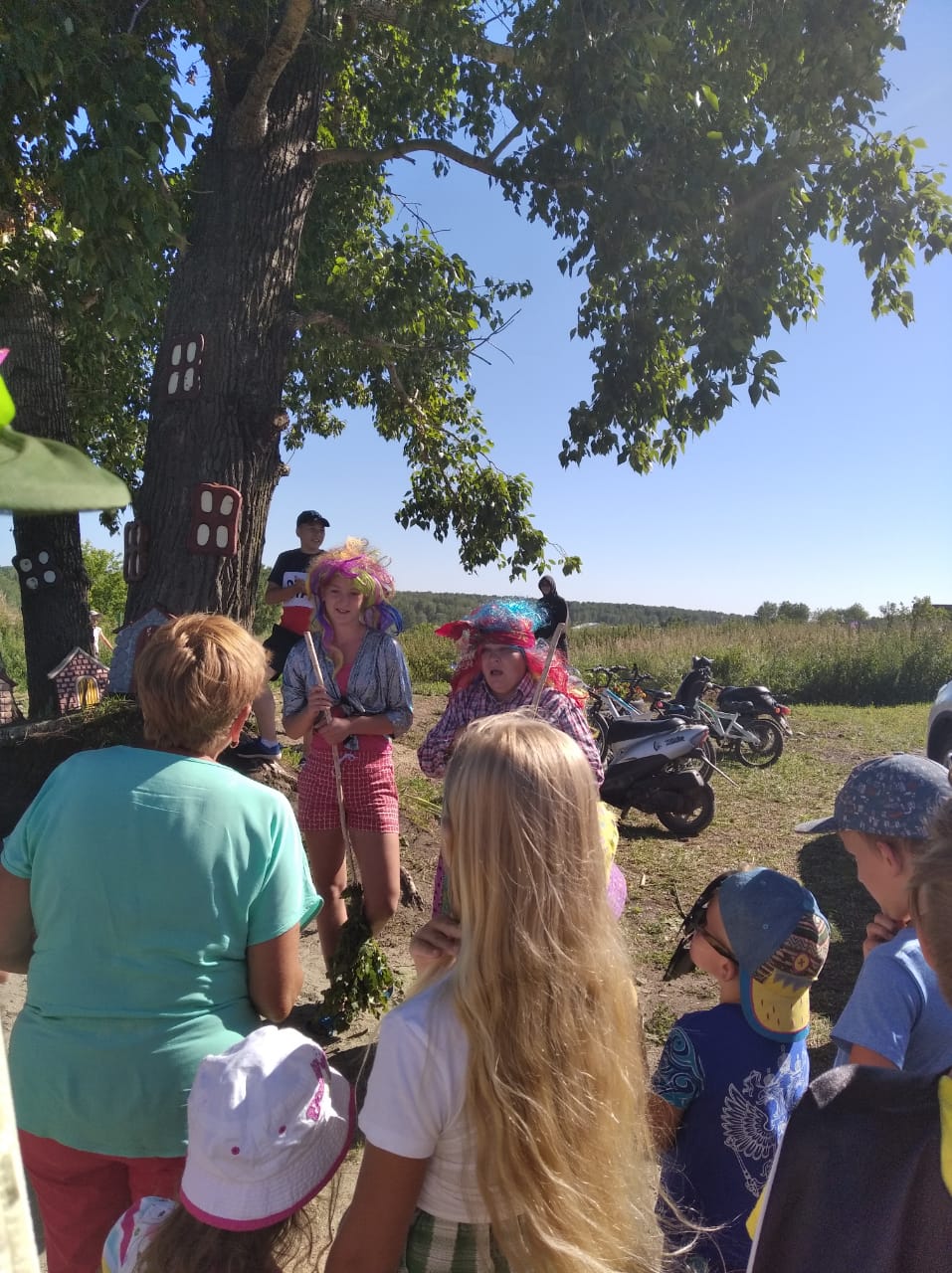 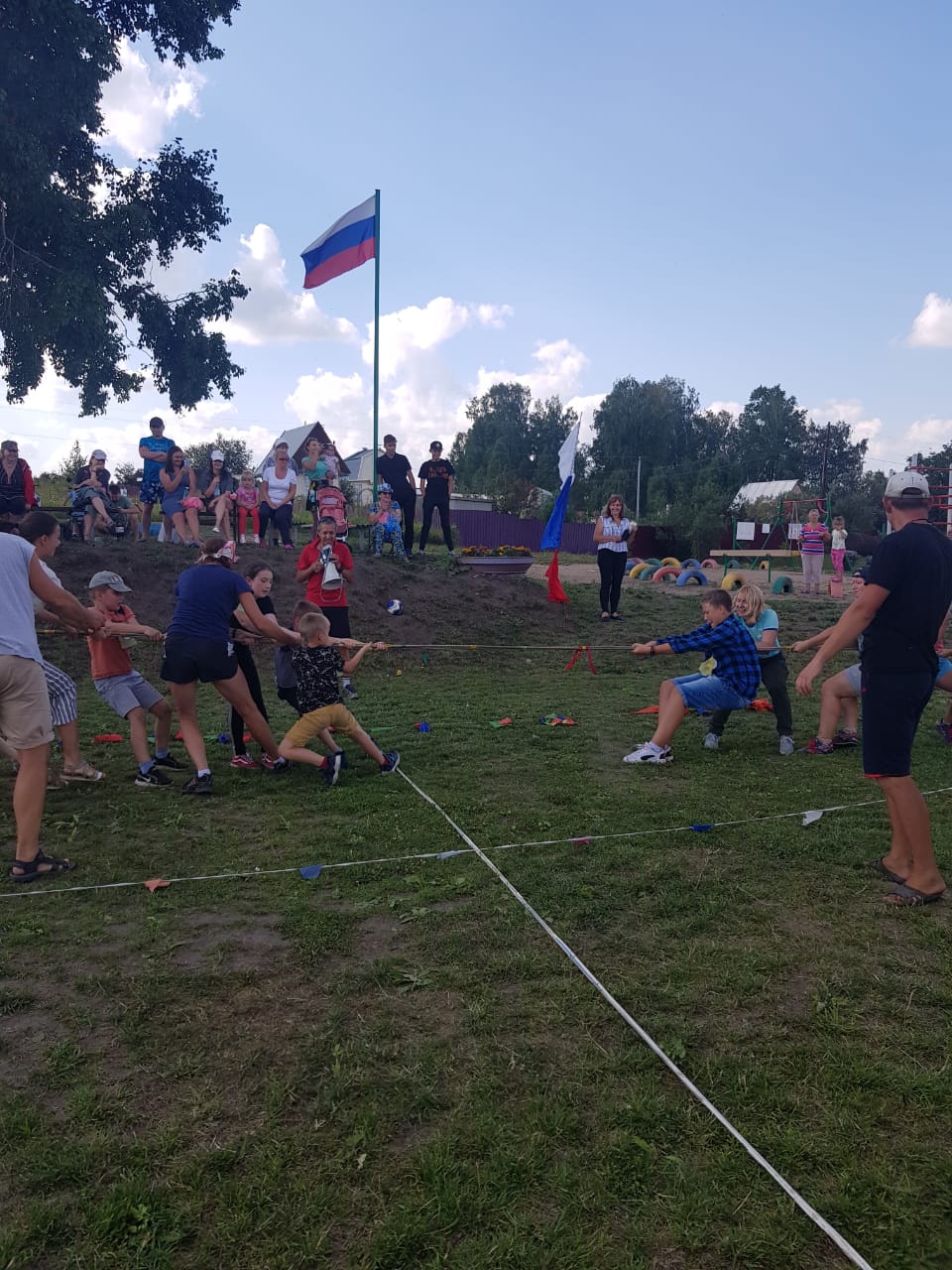 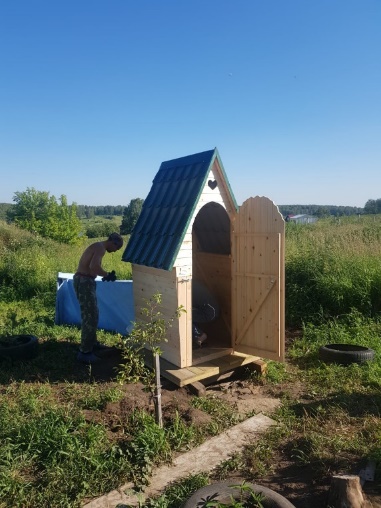 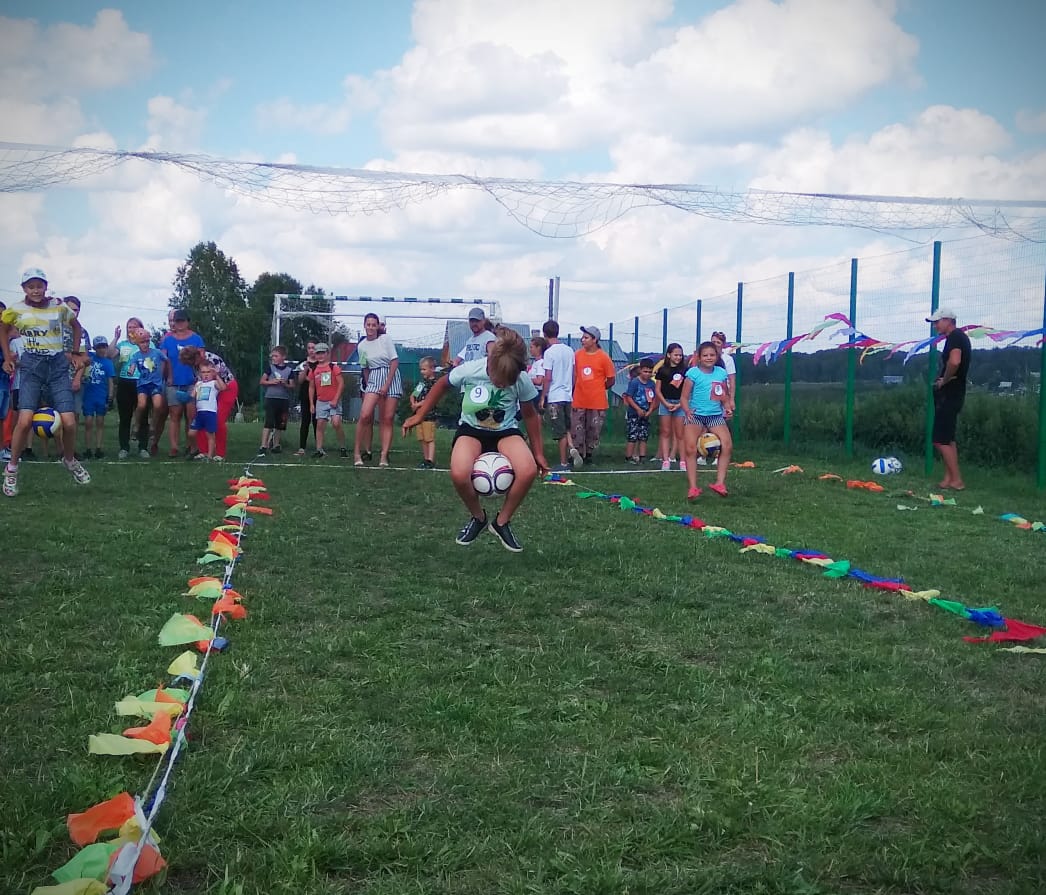 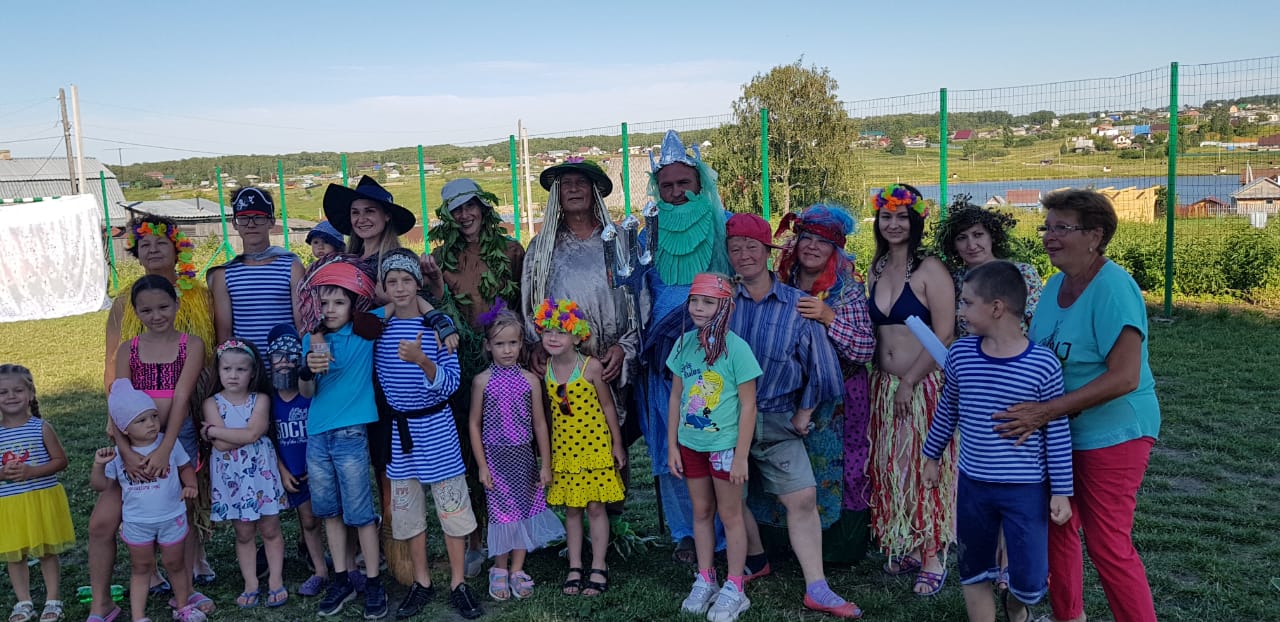 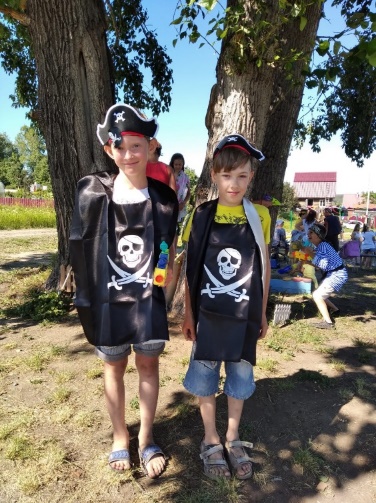 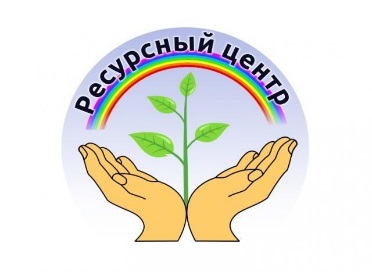 Наши лучшие проекты:
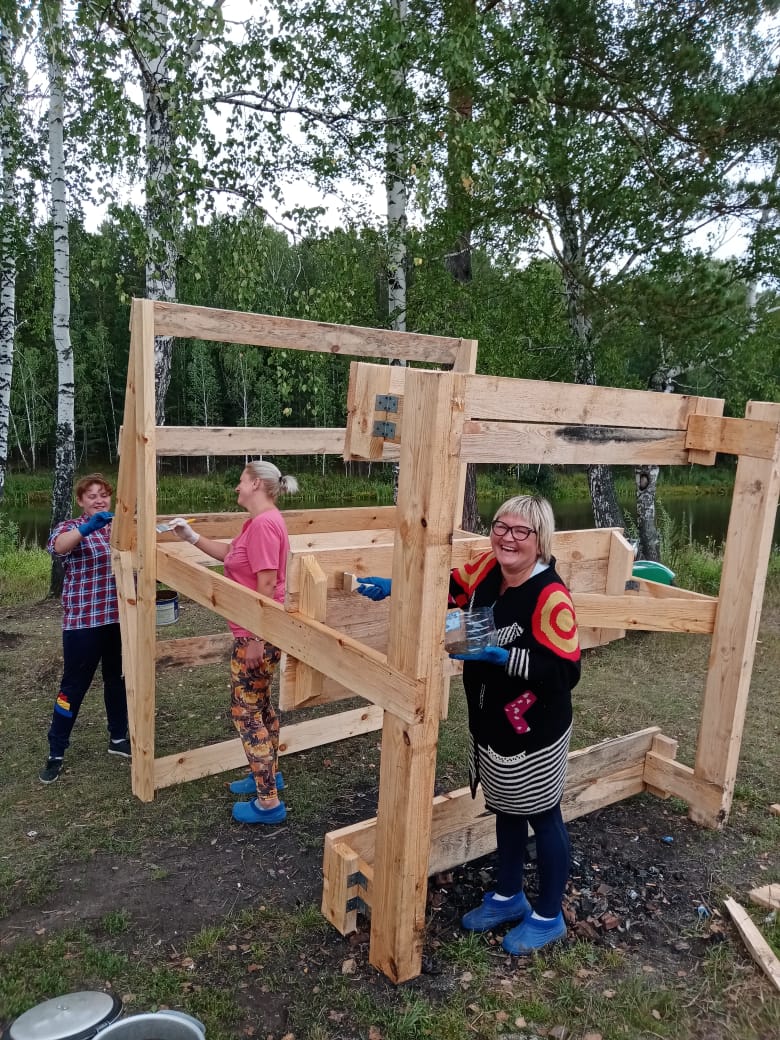 Наш пруд
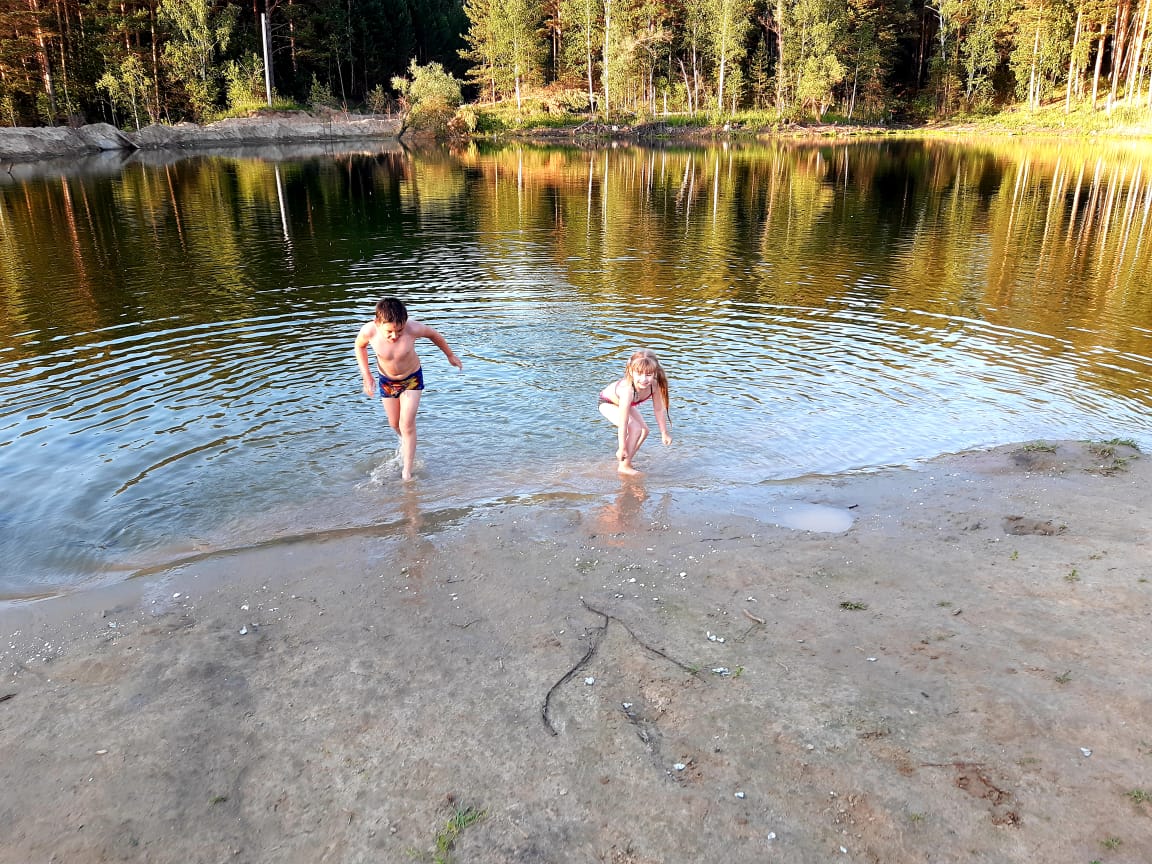 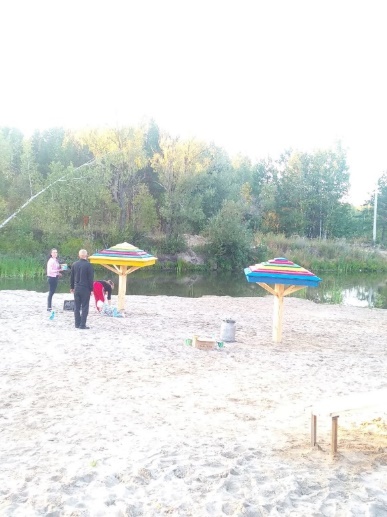 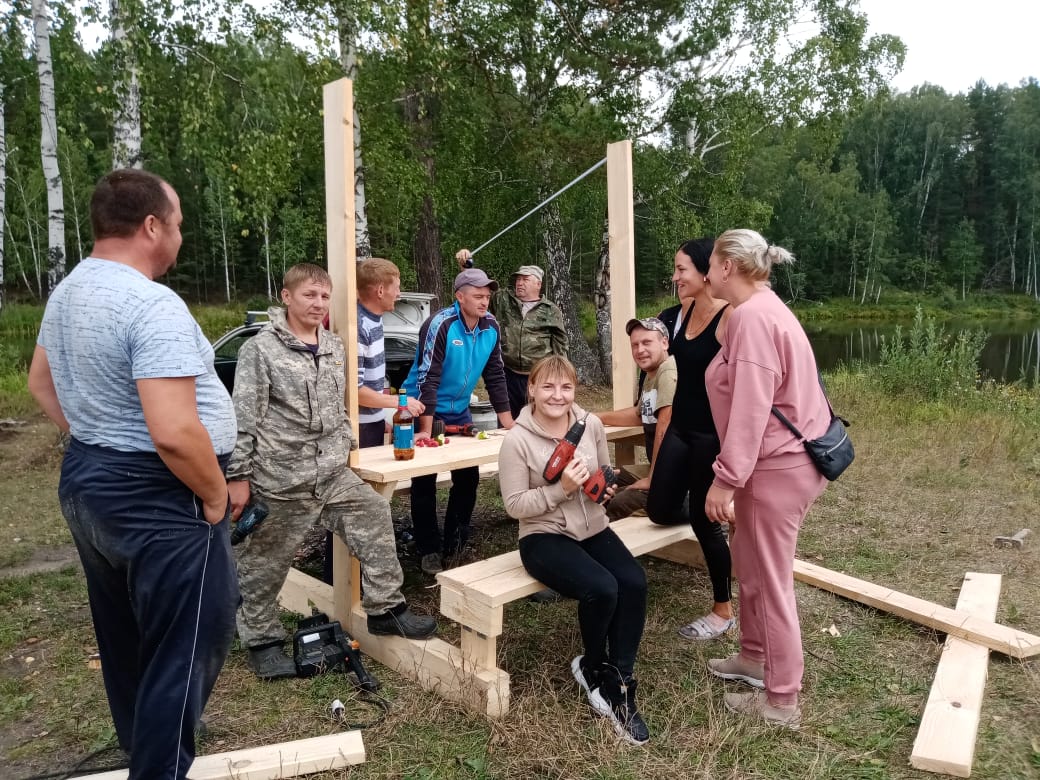 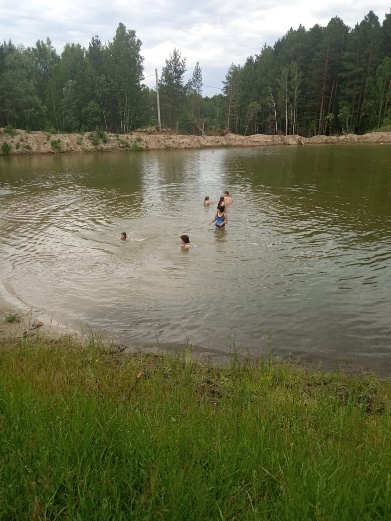 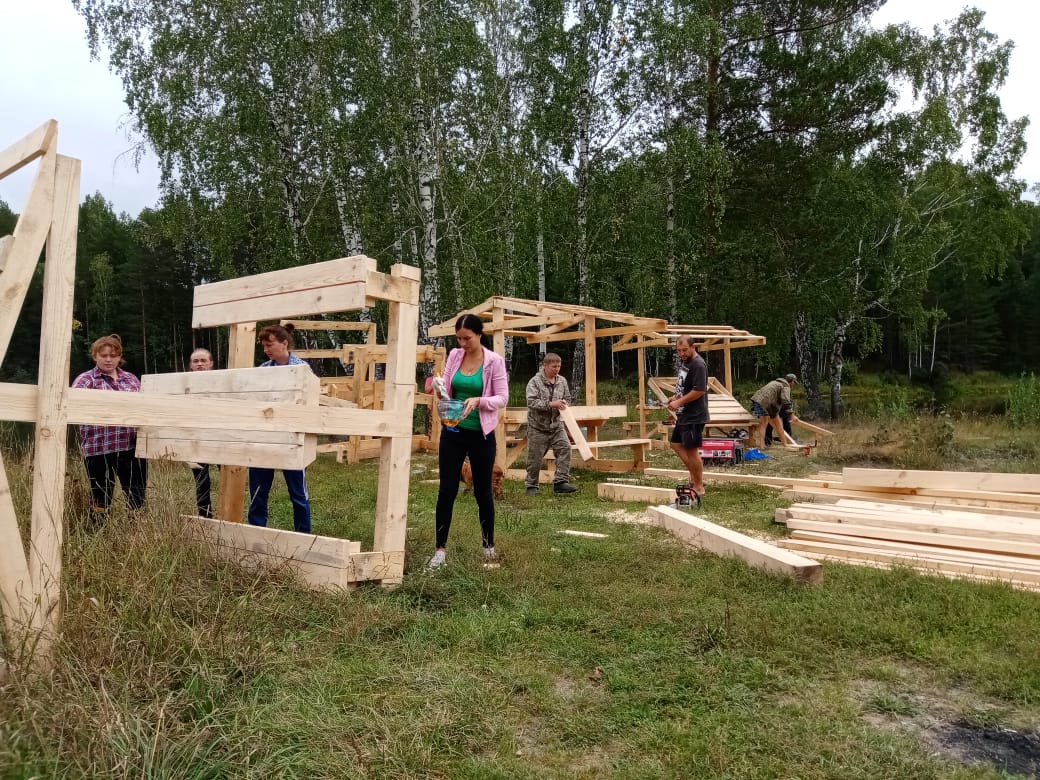 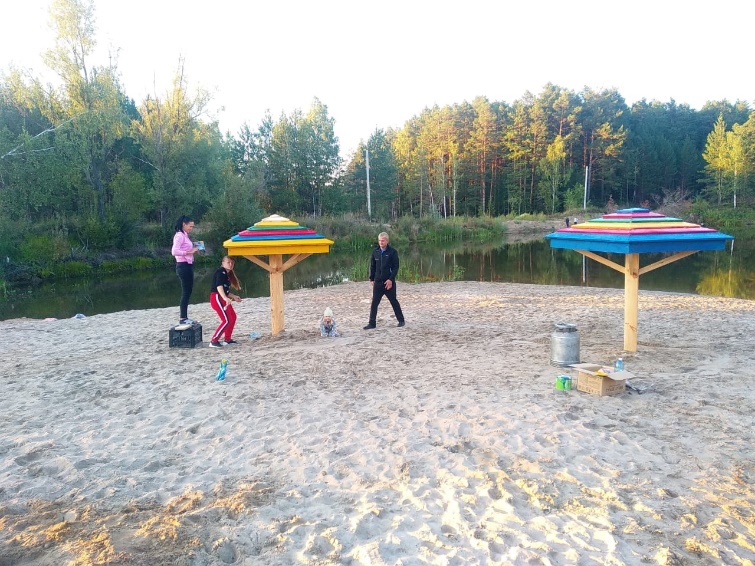 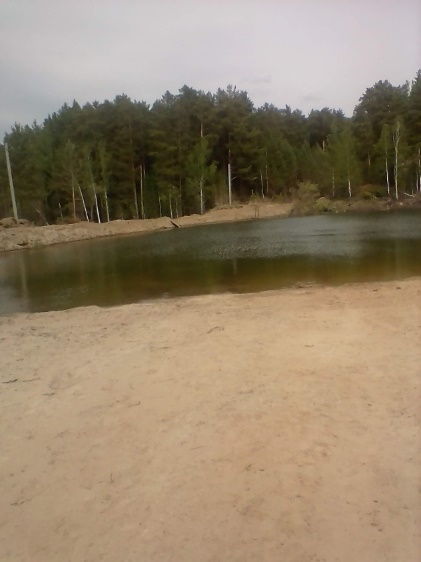 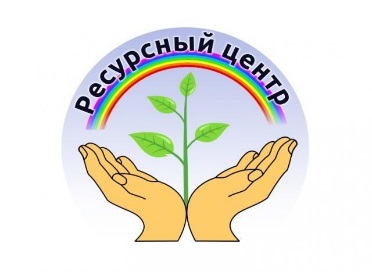 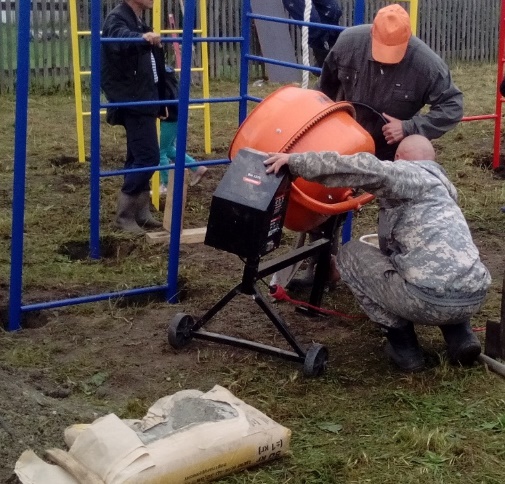 Наши лучшие проекты:
Счастливое детство
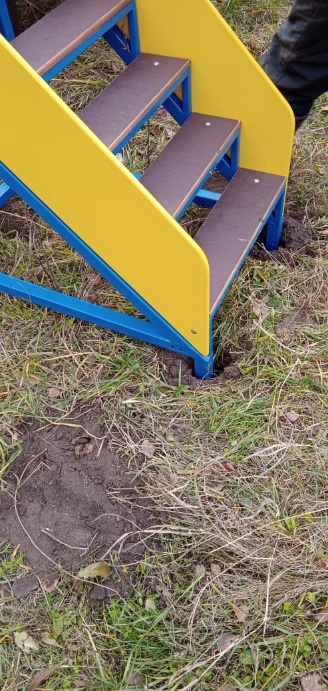 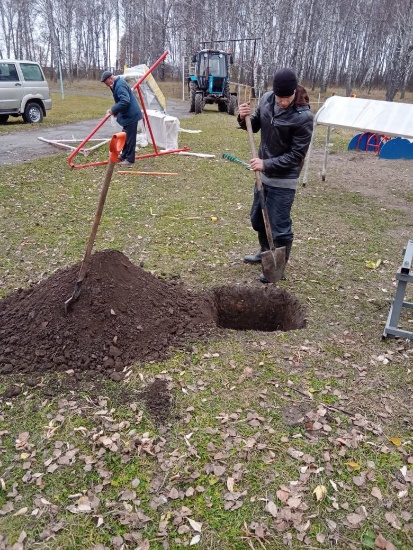 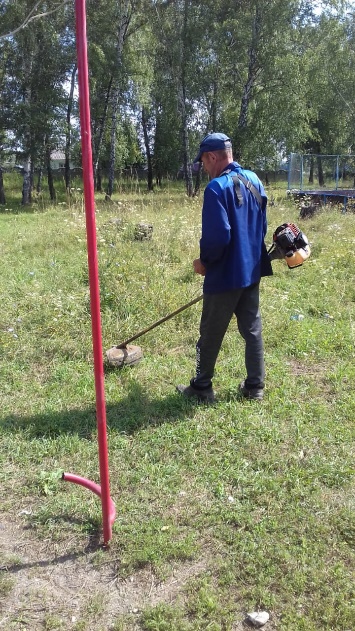 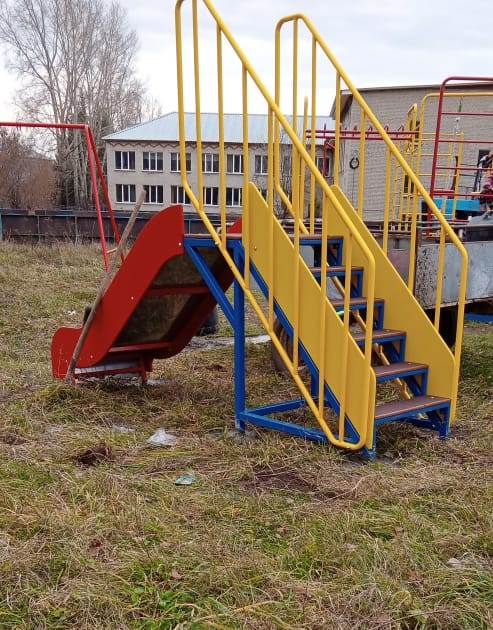 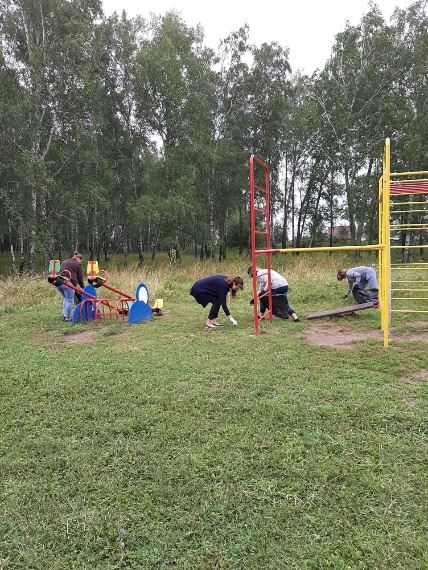 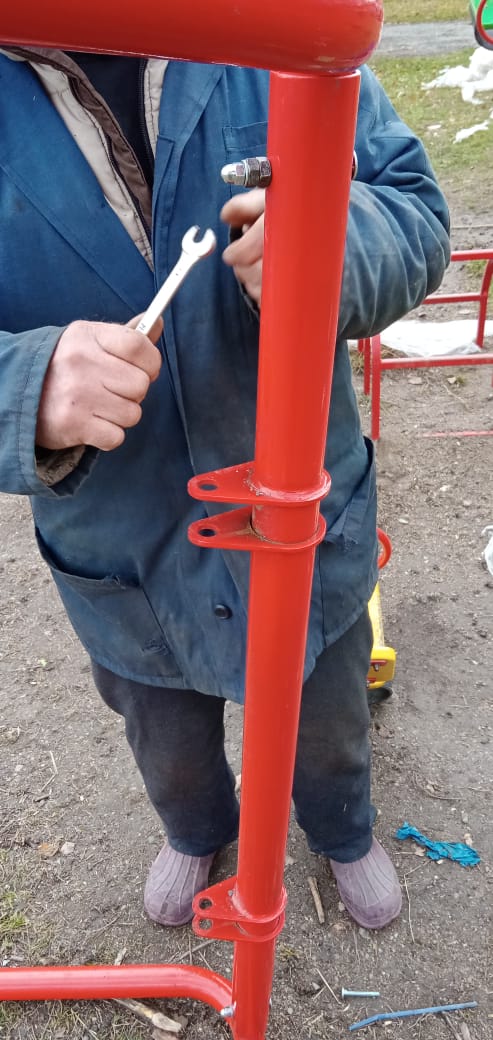 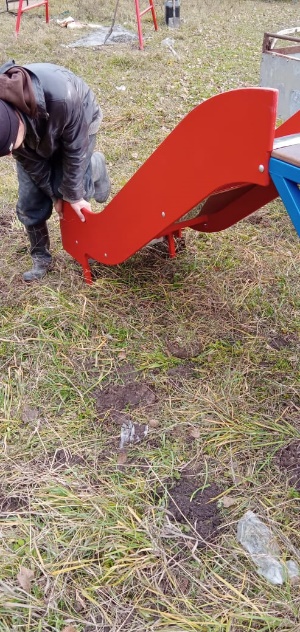 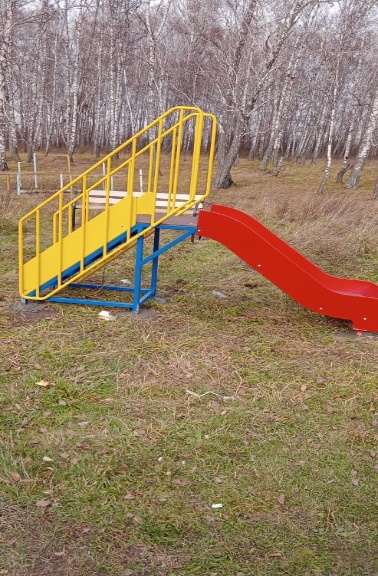 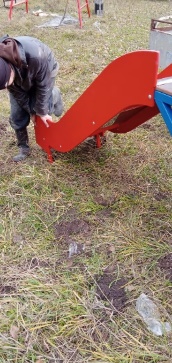 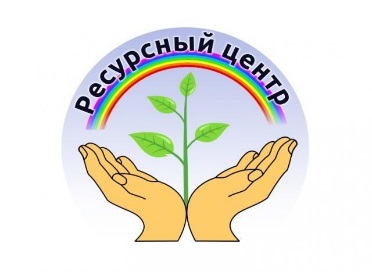 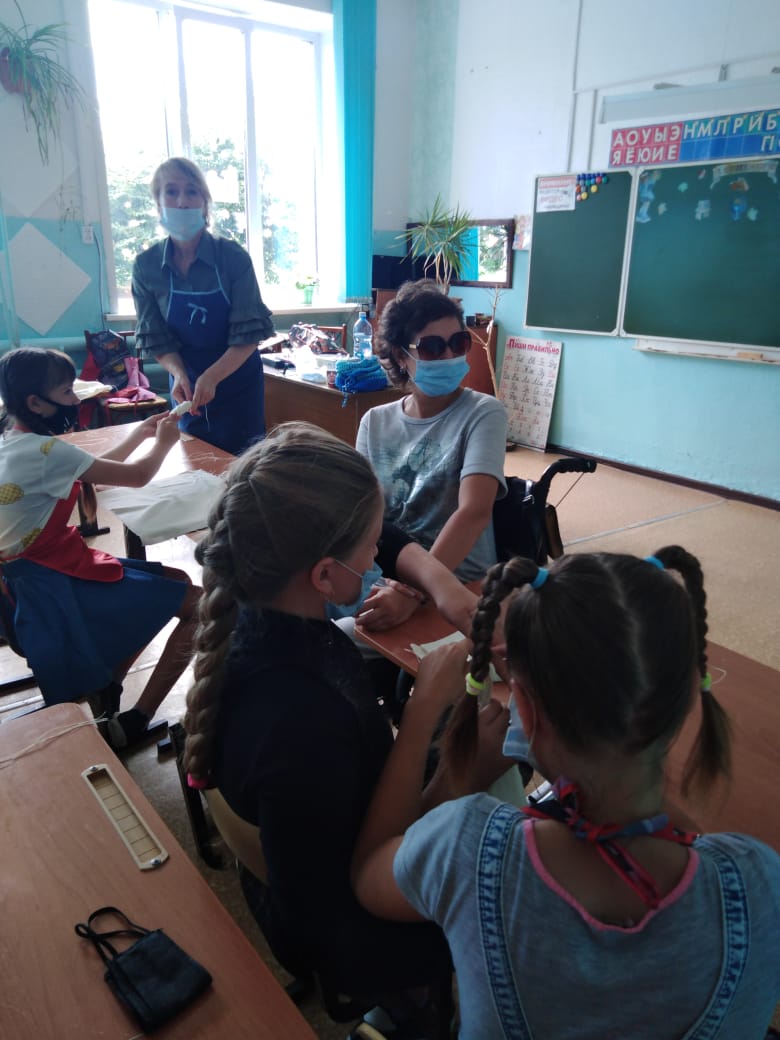 Наши лучшие проекты:
Дети против пакетов
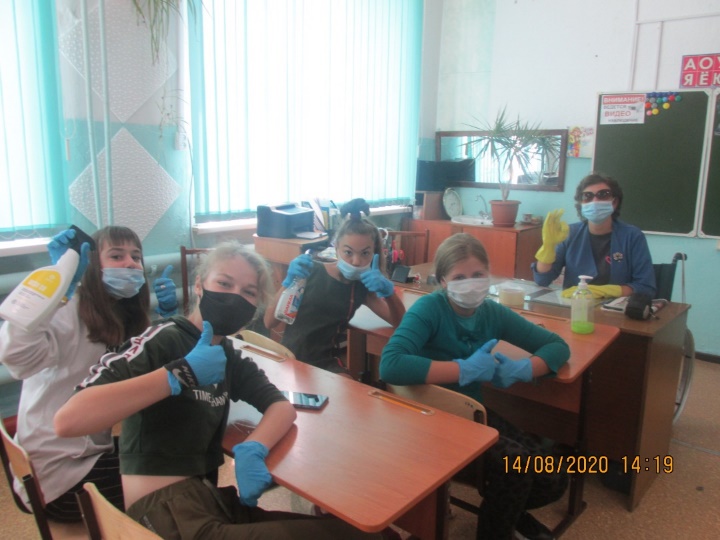 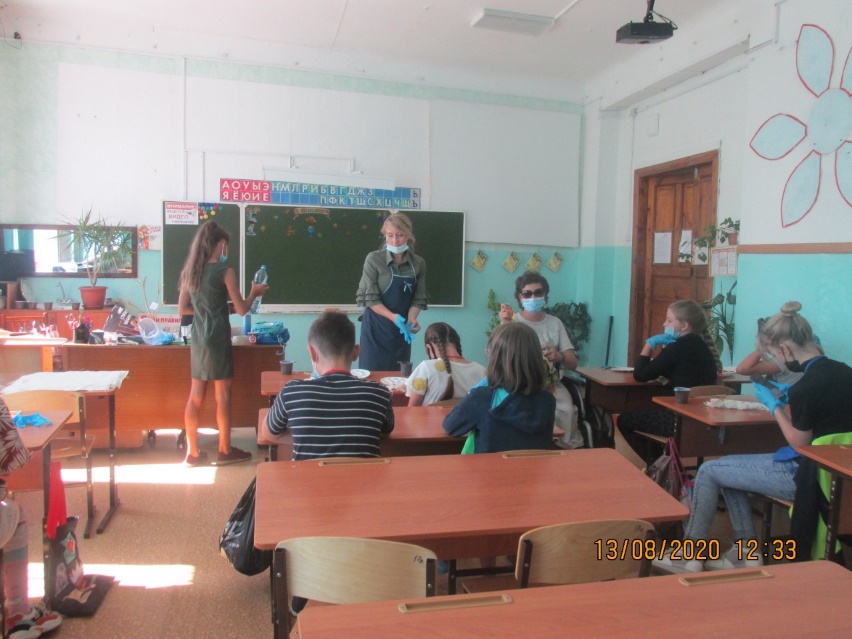 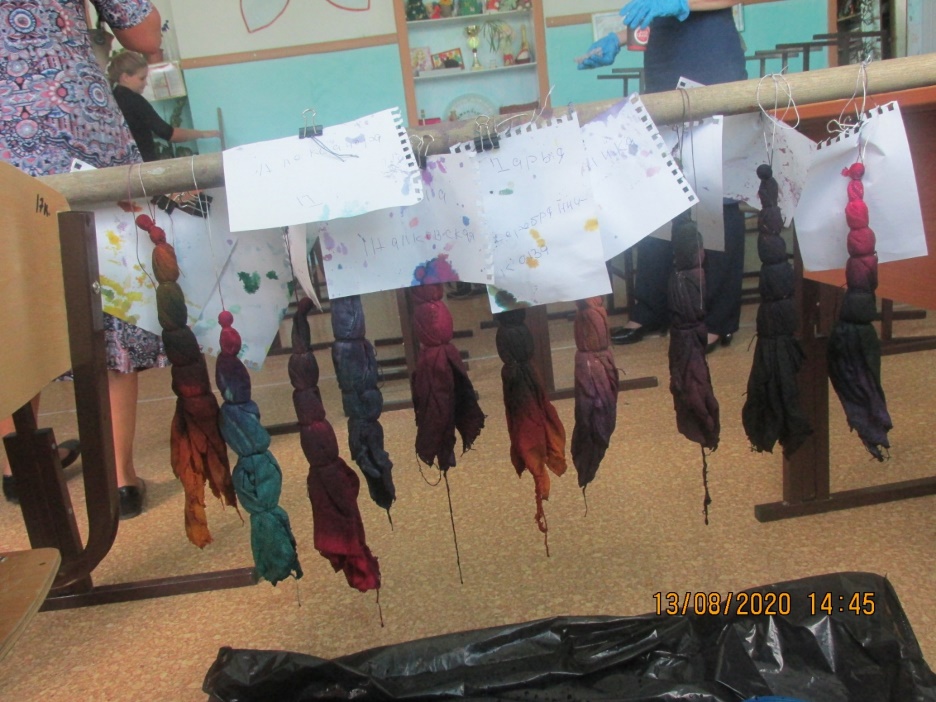 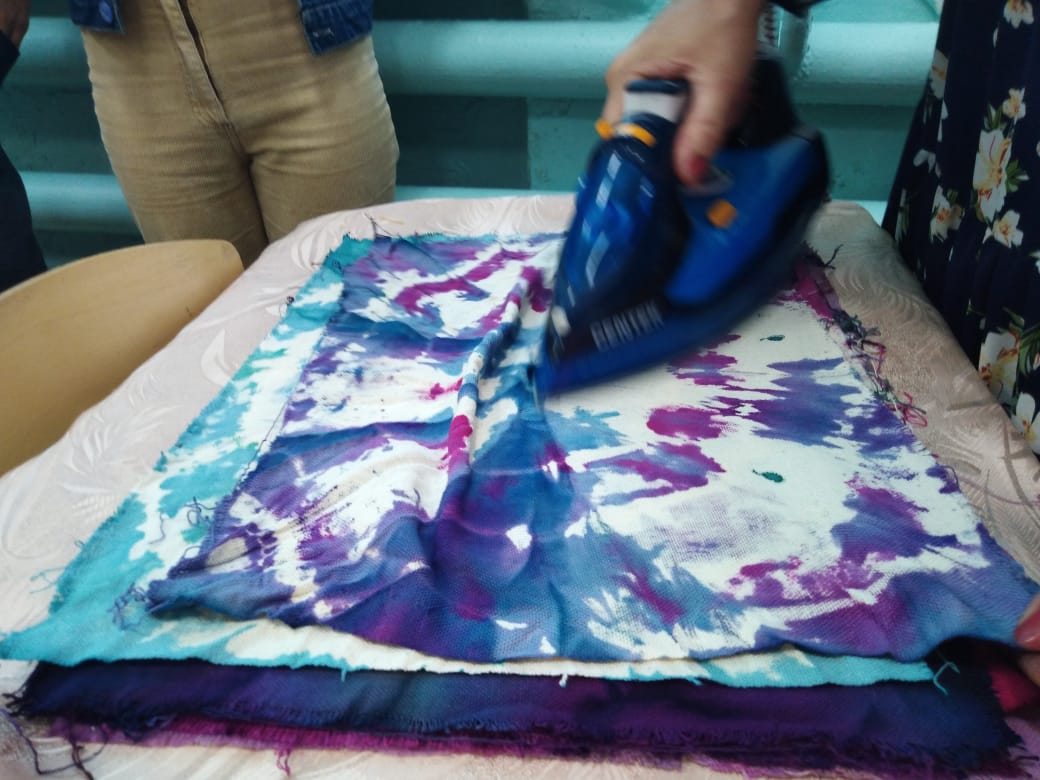 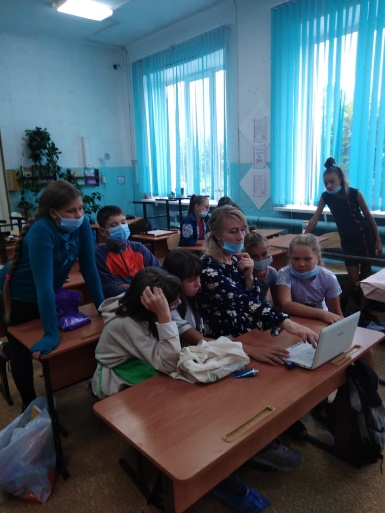 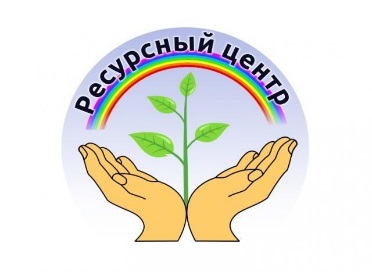 Наши лучшие проекты:
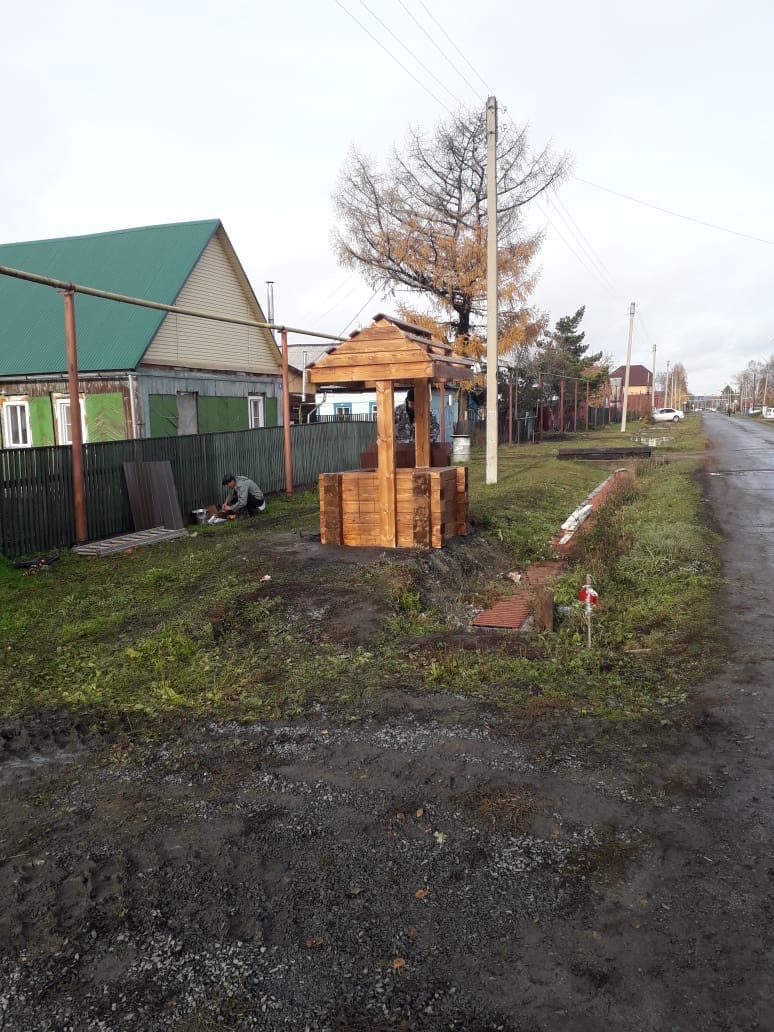 Колодец душа улицы Ленина
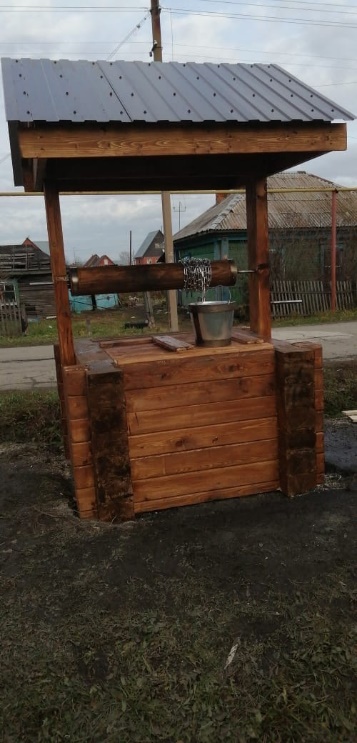 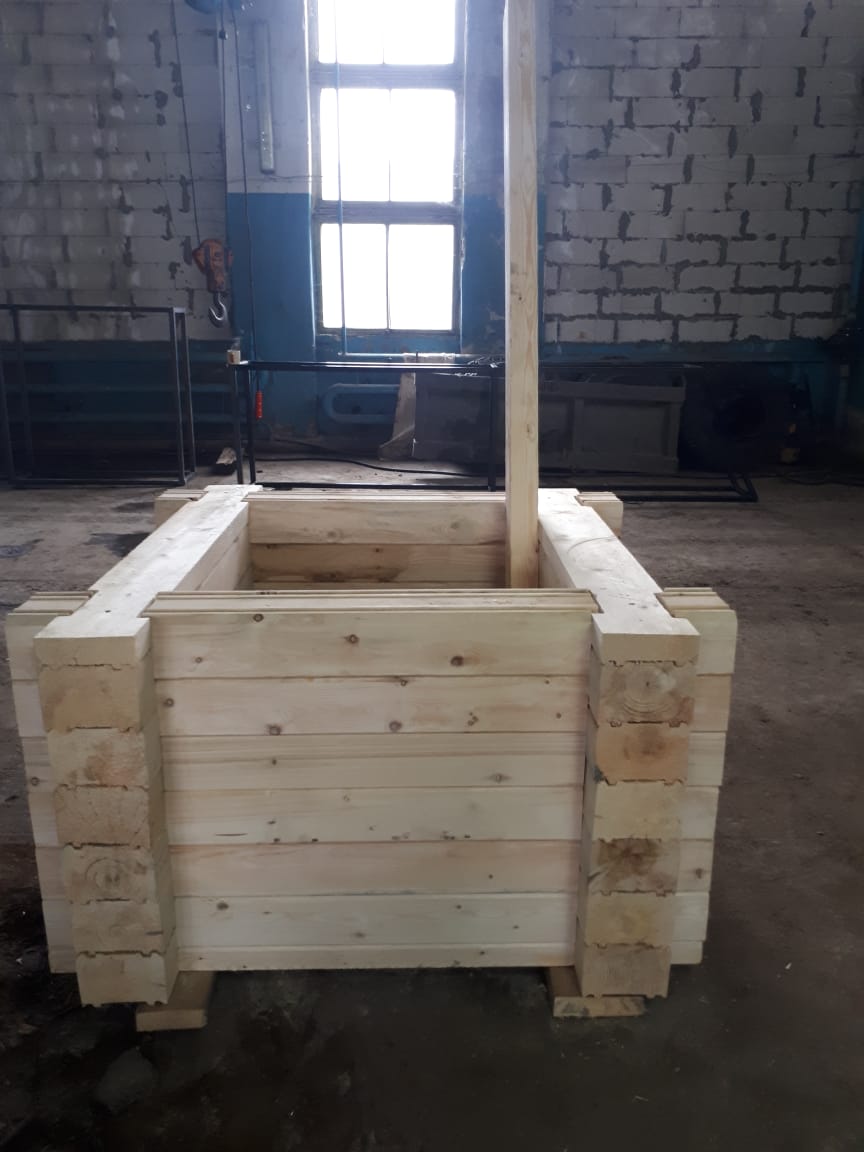 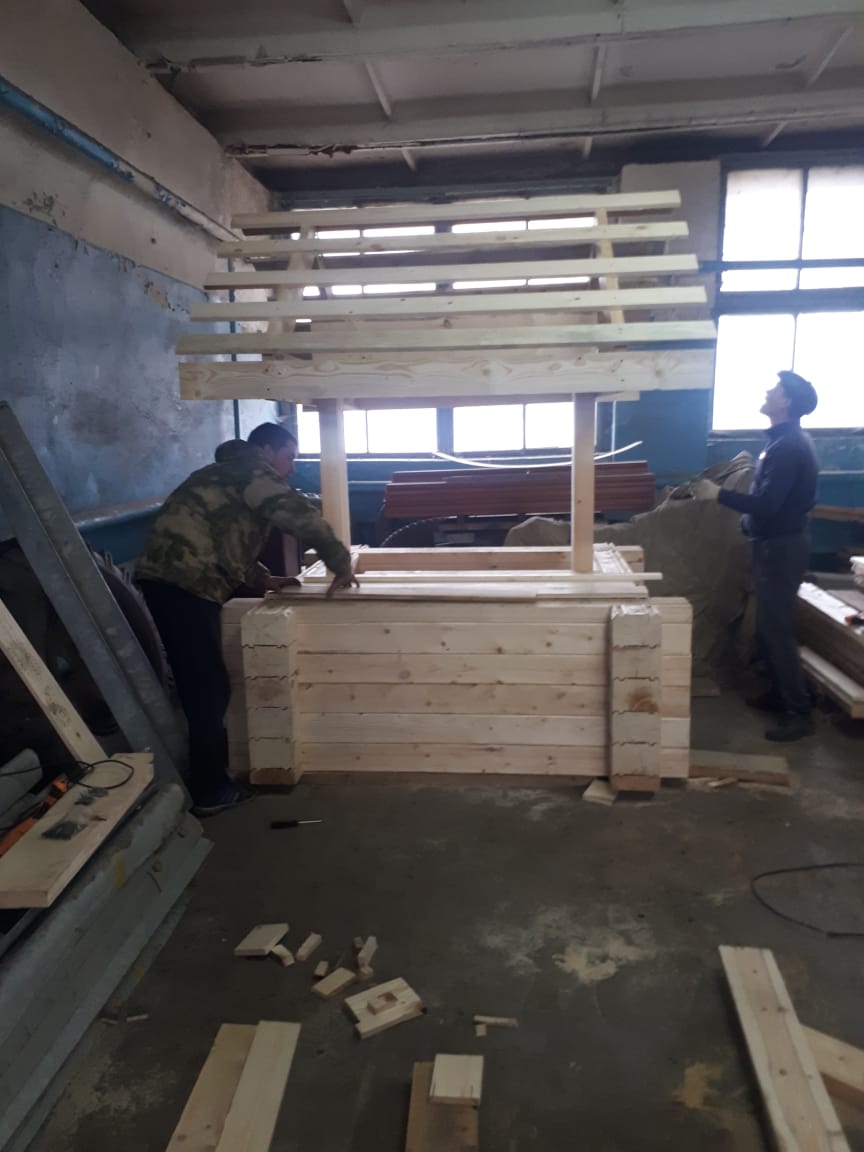 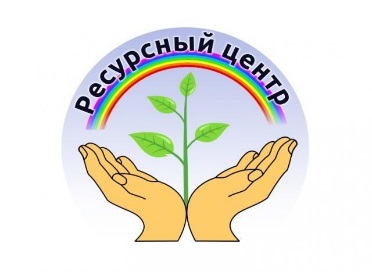 Наши лучшие проекты:
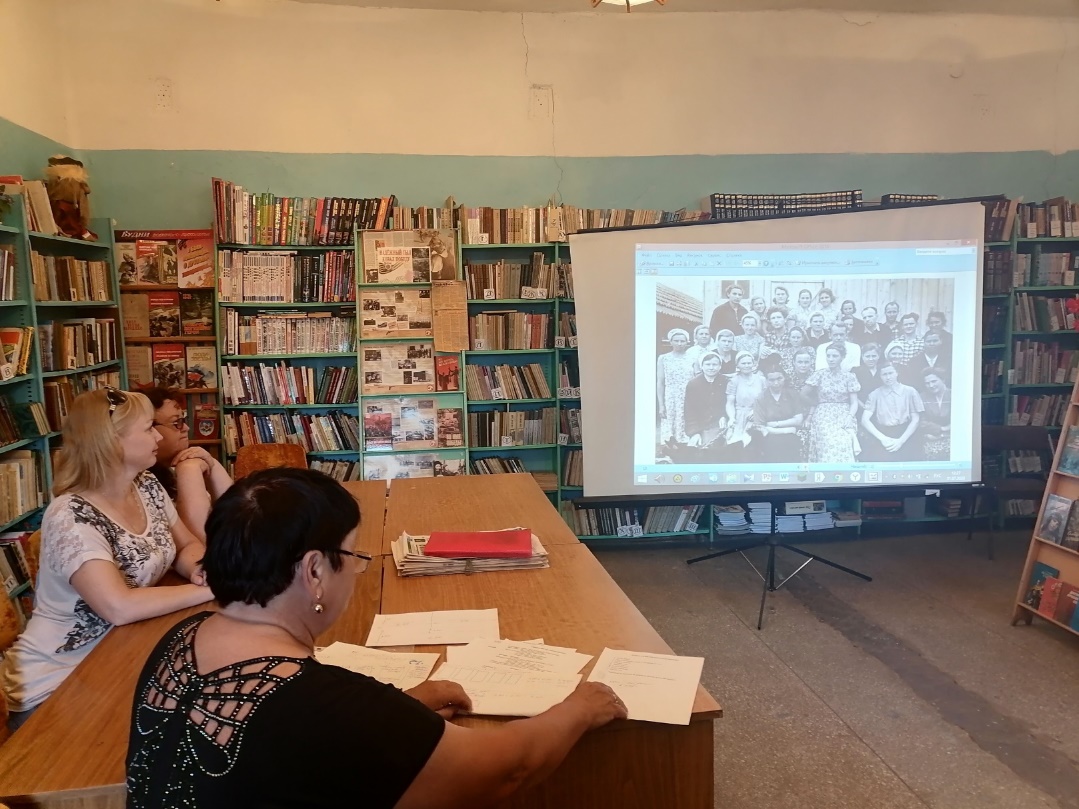 Музей с. Дубровино
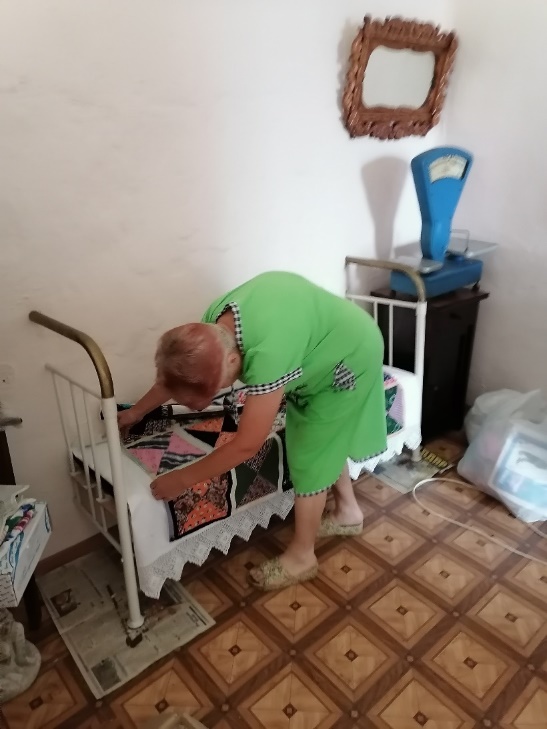 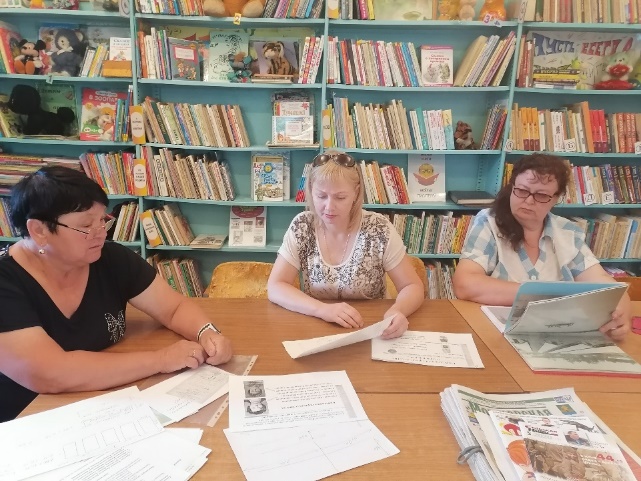 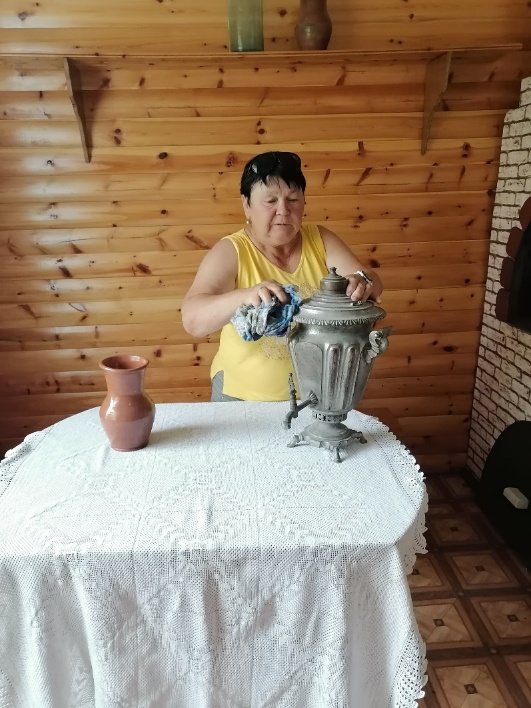 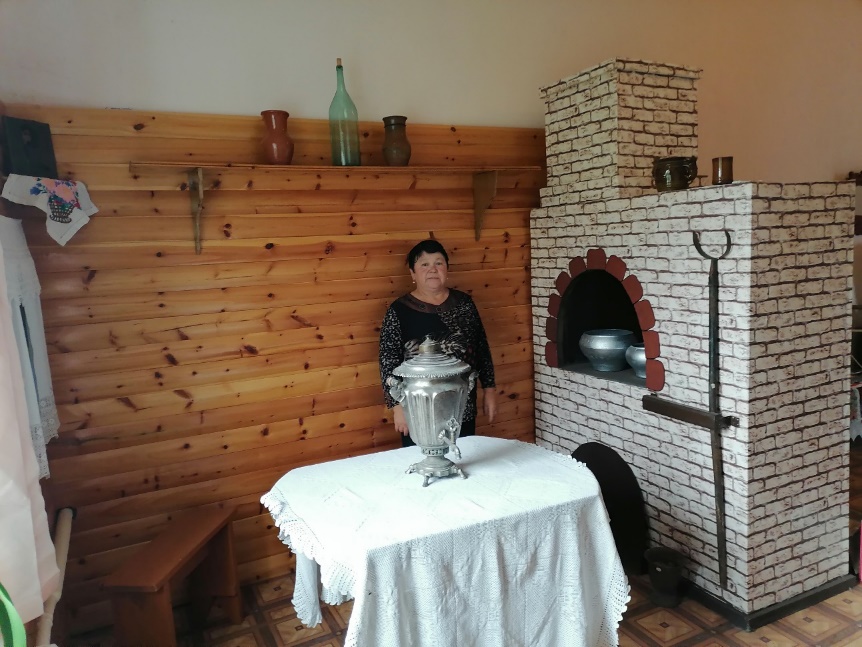 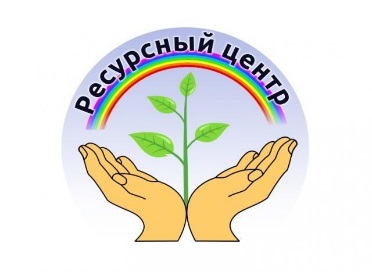 Наши лучшие проекты:
Детские и спортивные площадки установленные в рамках проектов
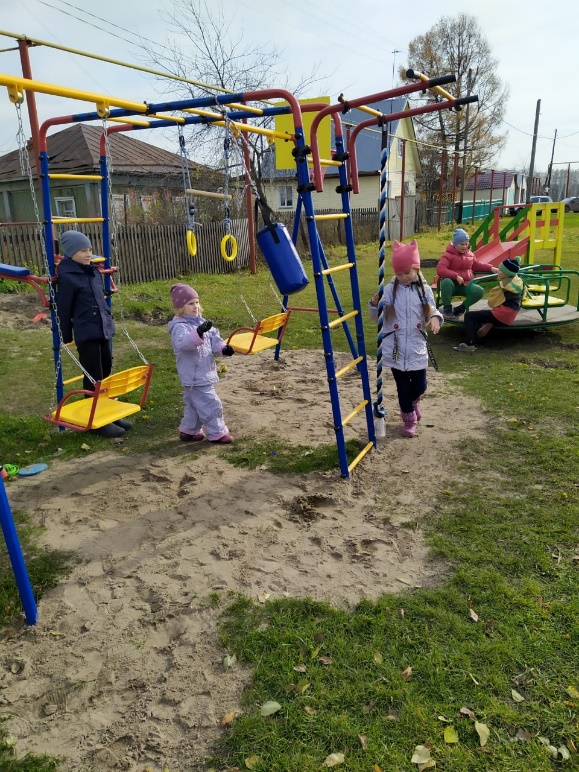 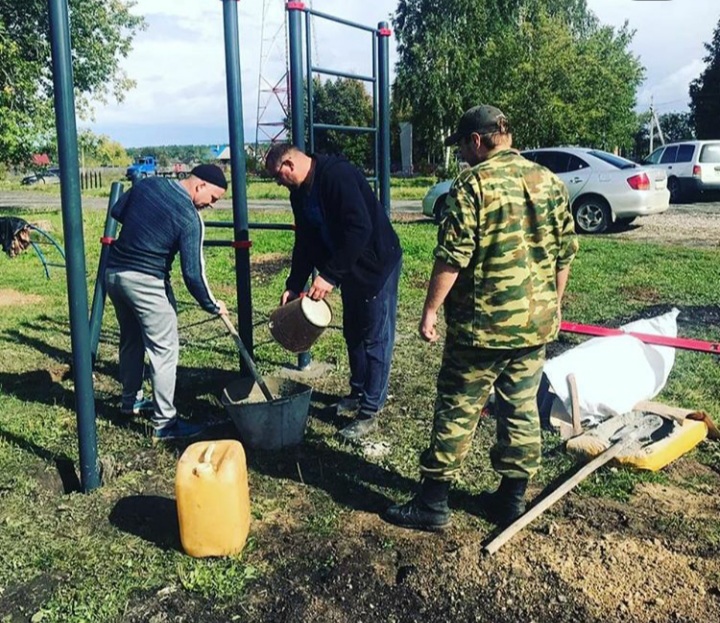 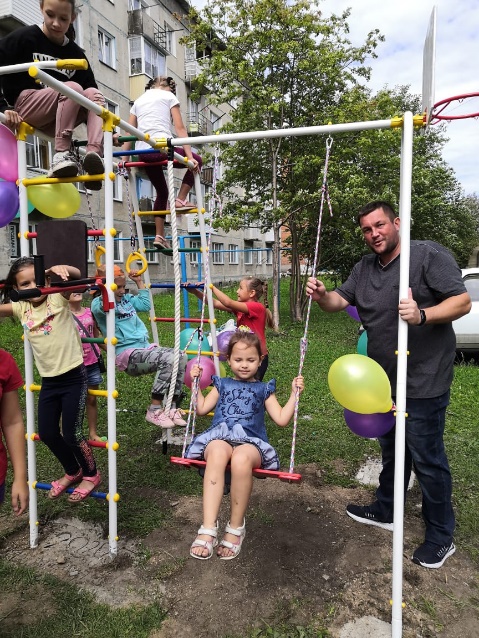 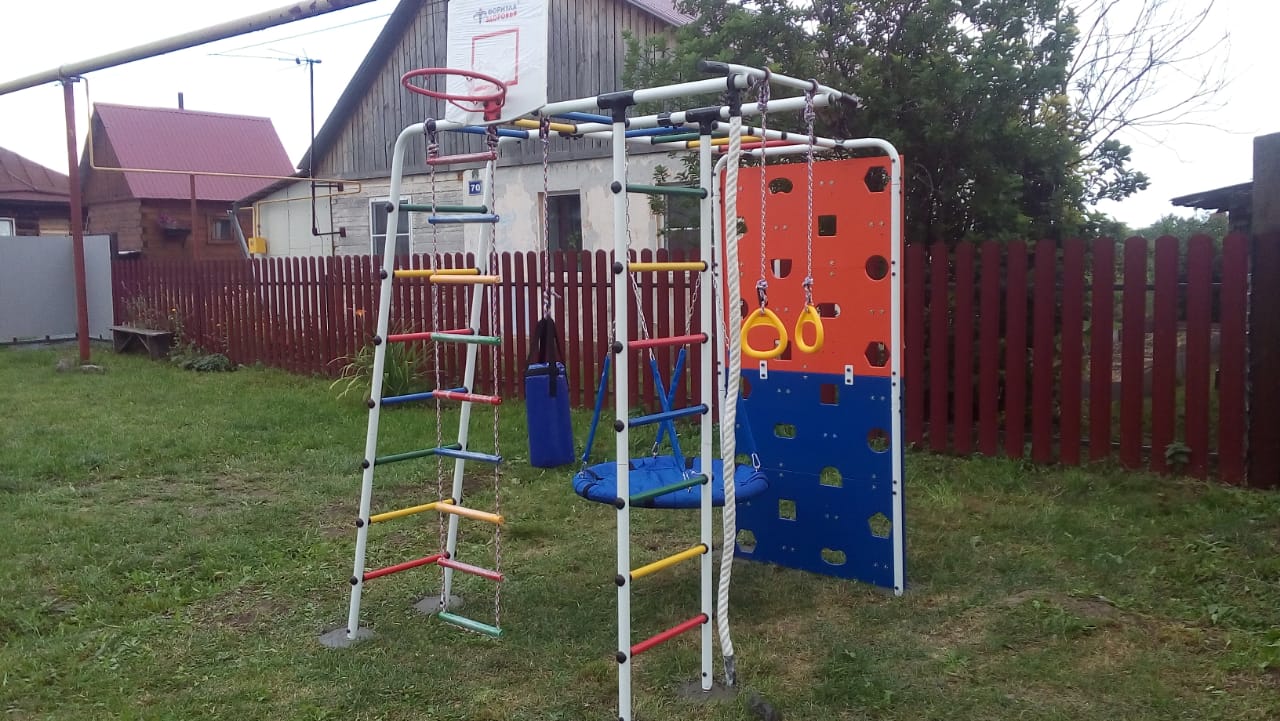 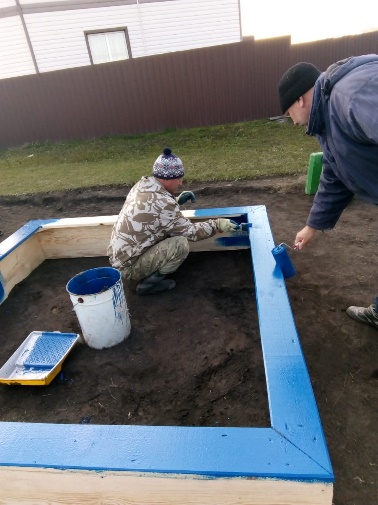 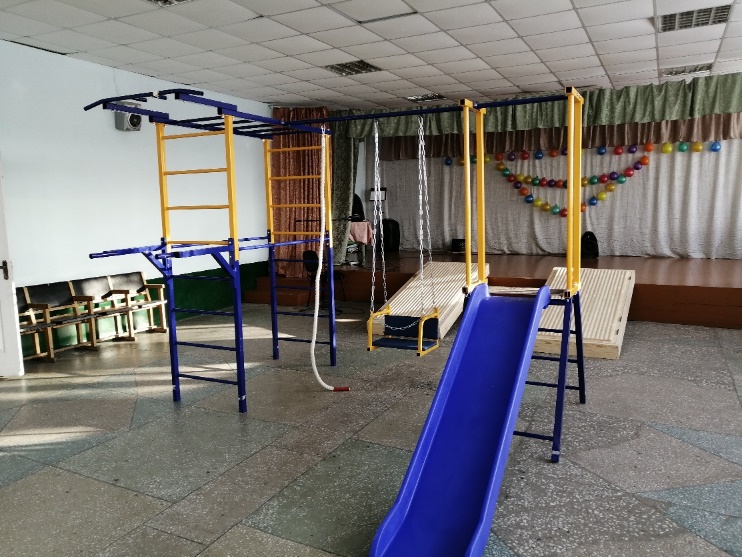 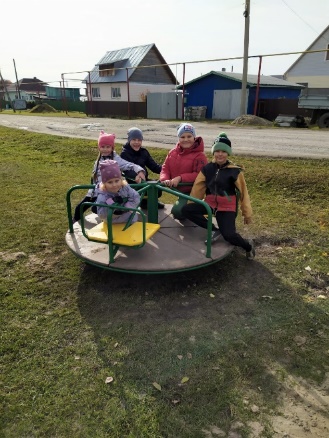 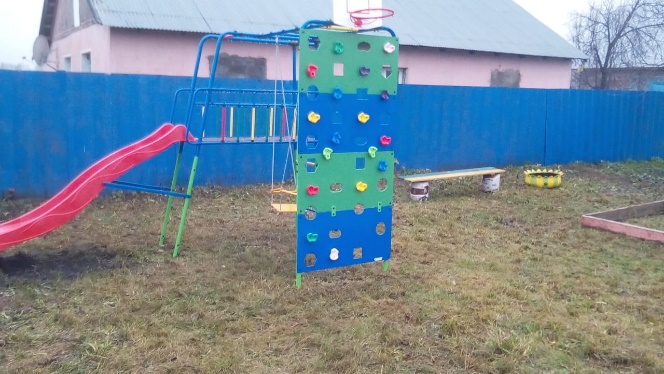 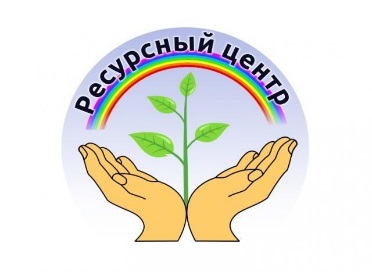 Наши лучшие проекты:
Лучшие проекты по установке памятников и созданию мемориальных комплексов
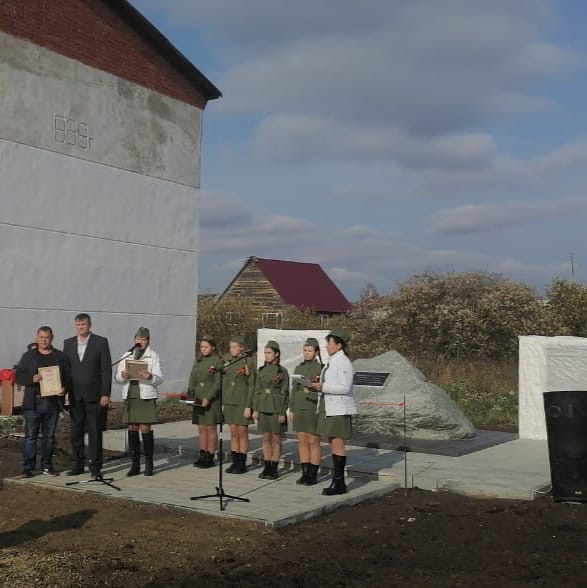 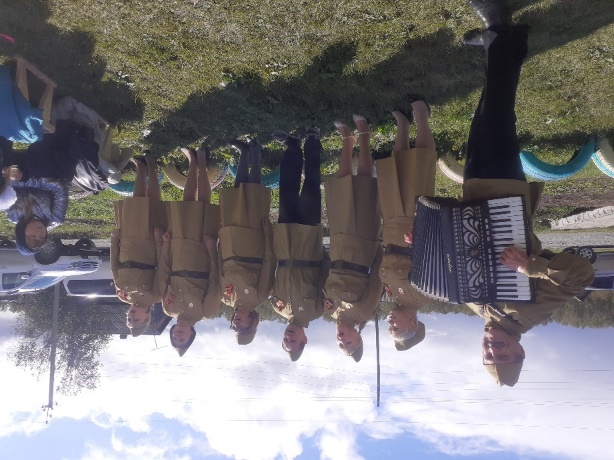 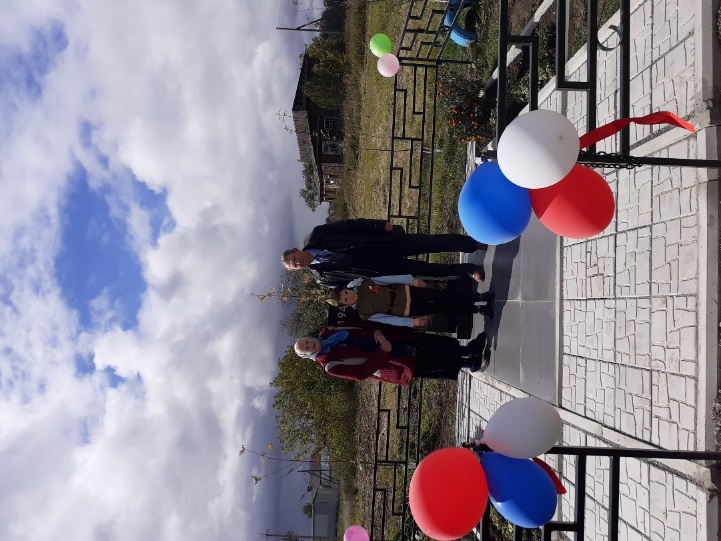 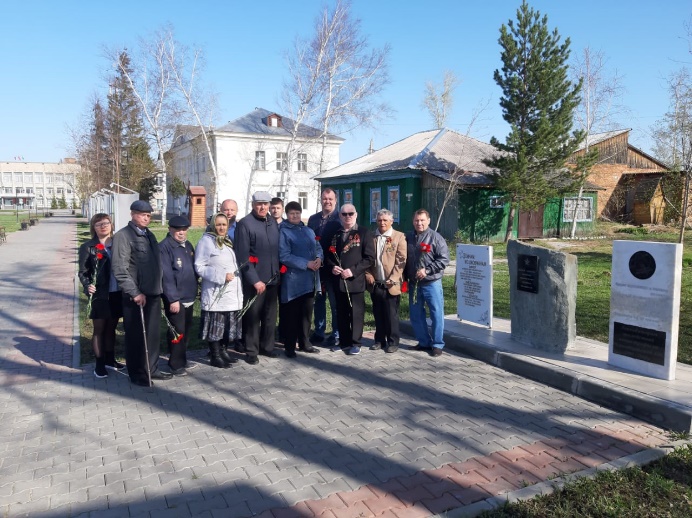 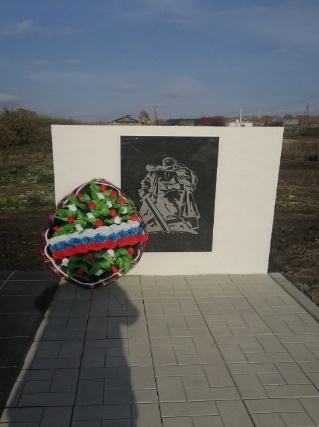 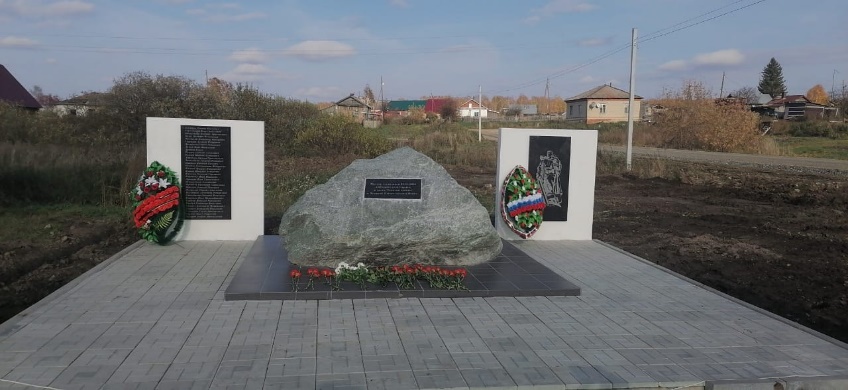 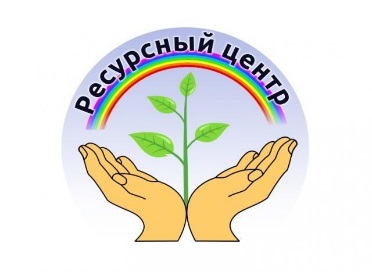 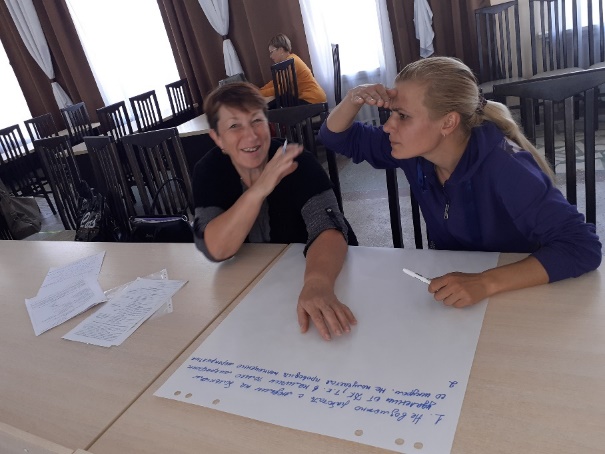 Работа с населением:
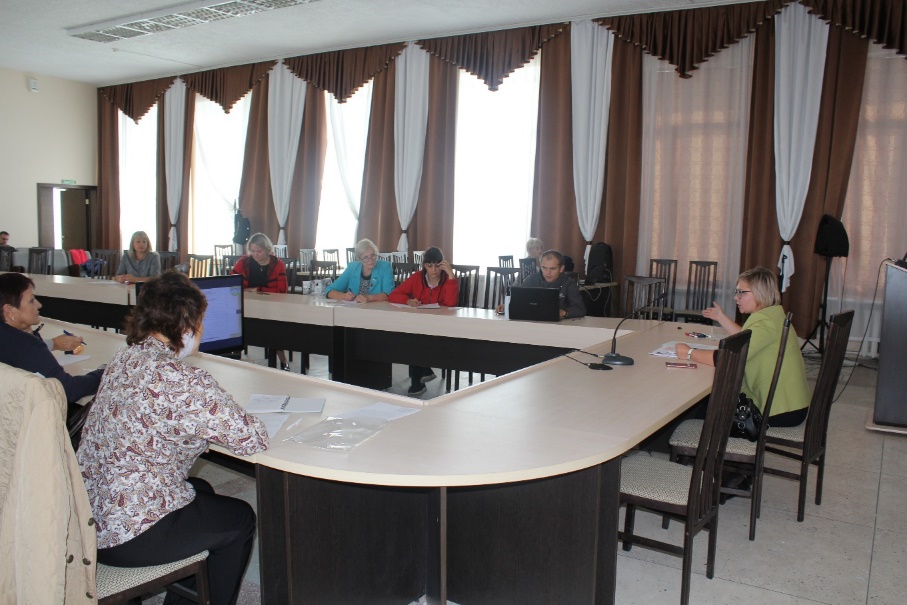 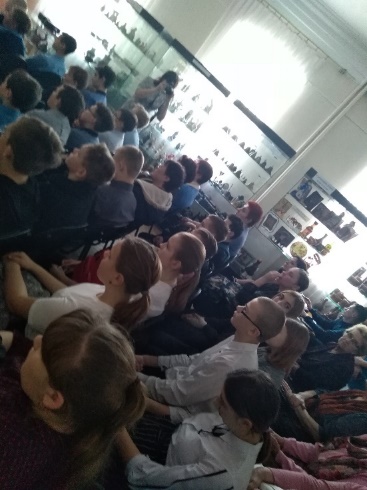 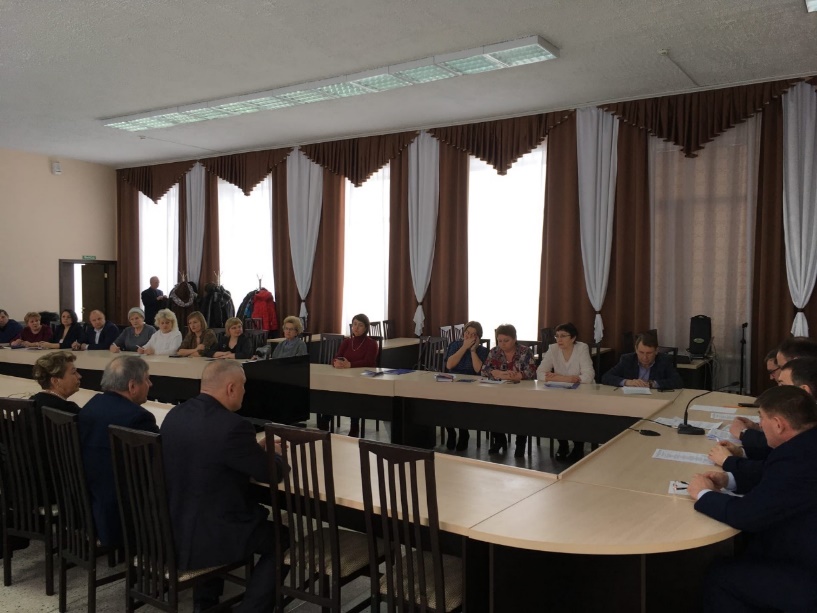 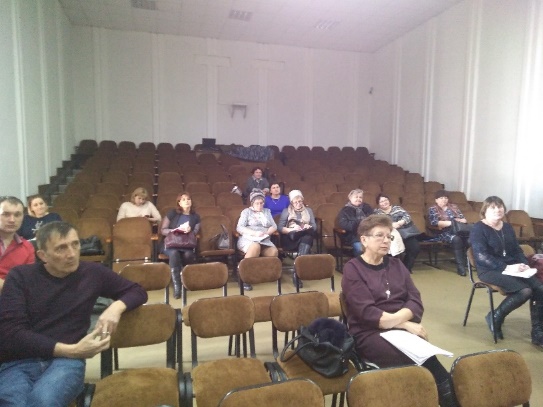 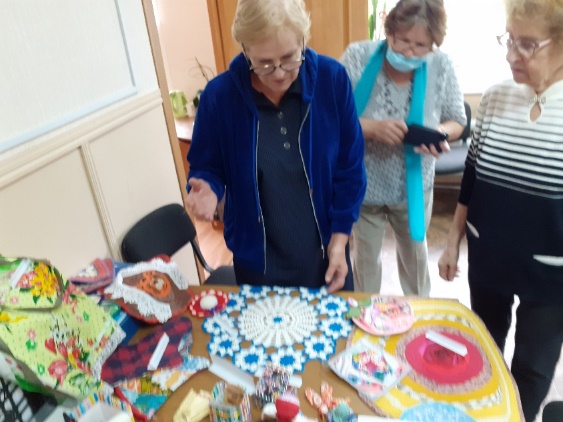 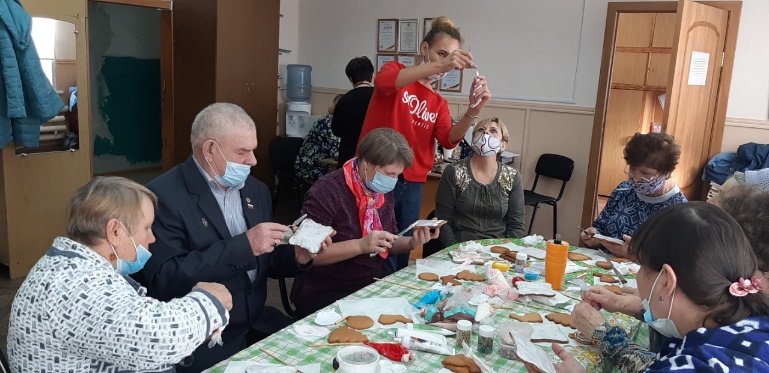 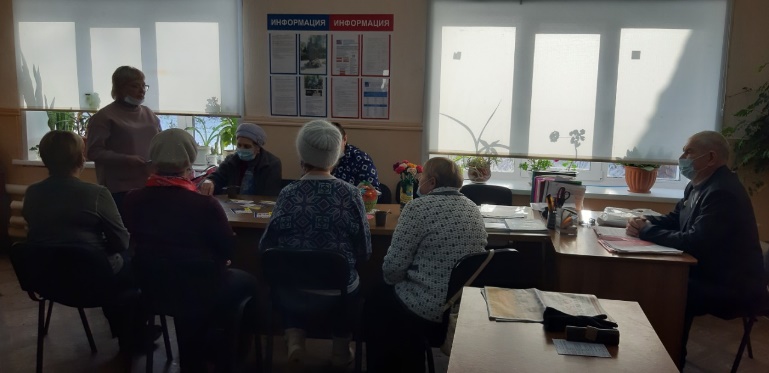 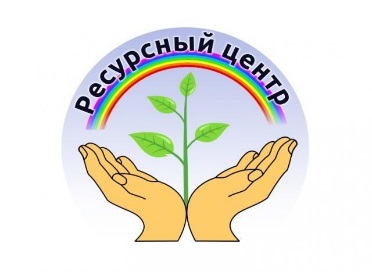 Спасибо за внимание!